ОКНО ПРОГРАММЫ
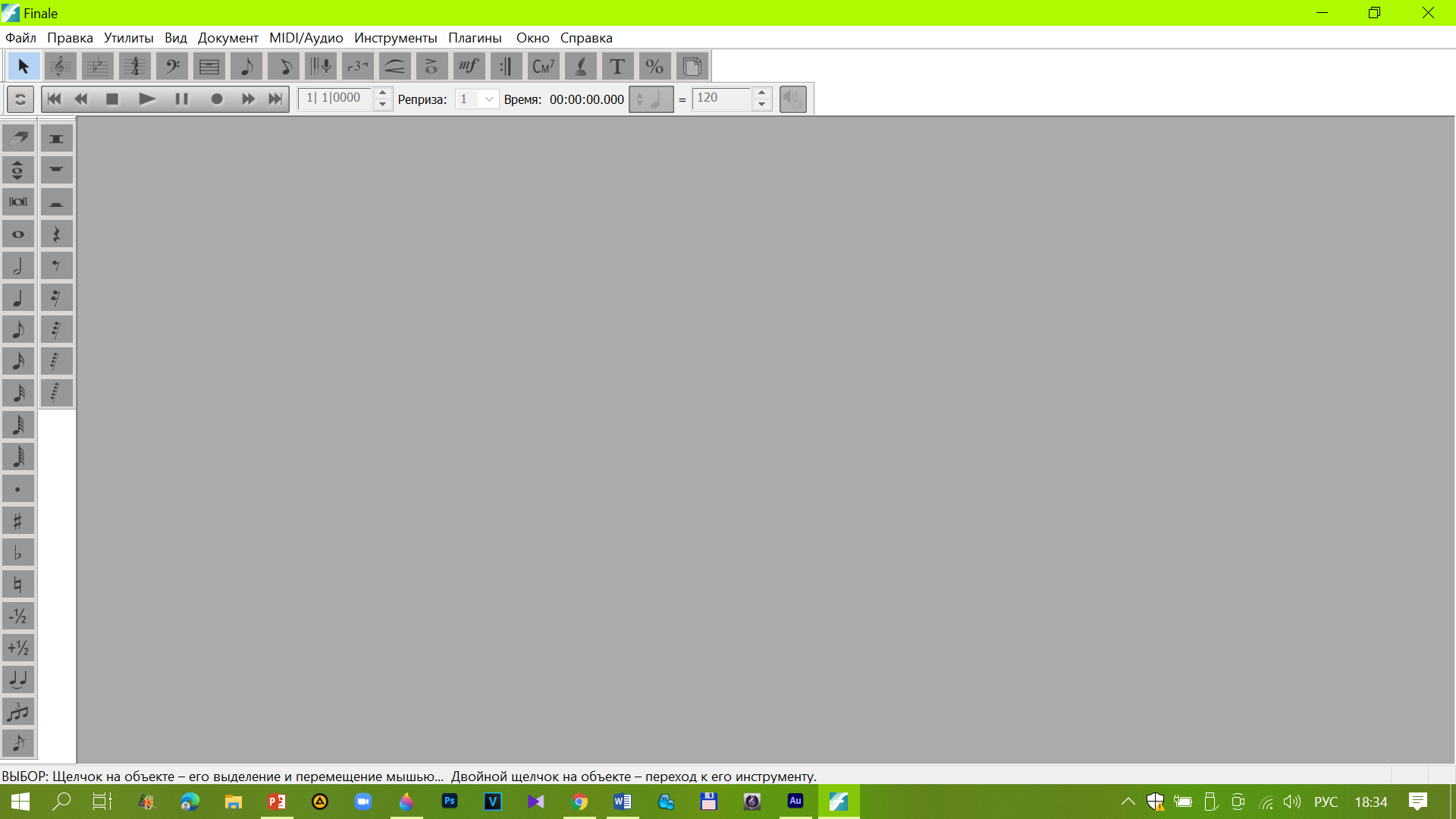 ВКЛАДКА ОКНО
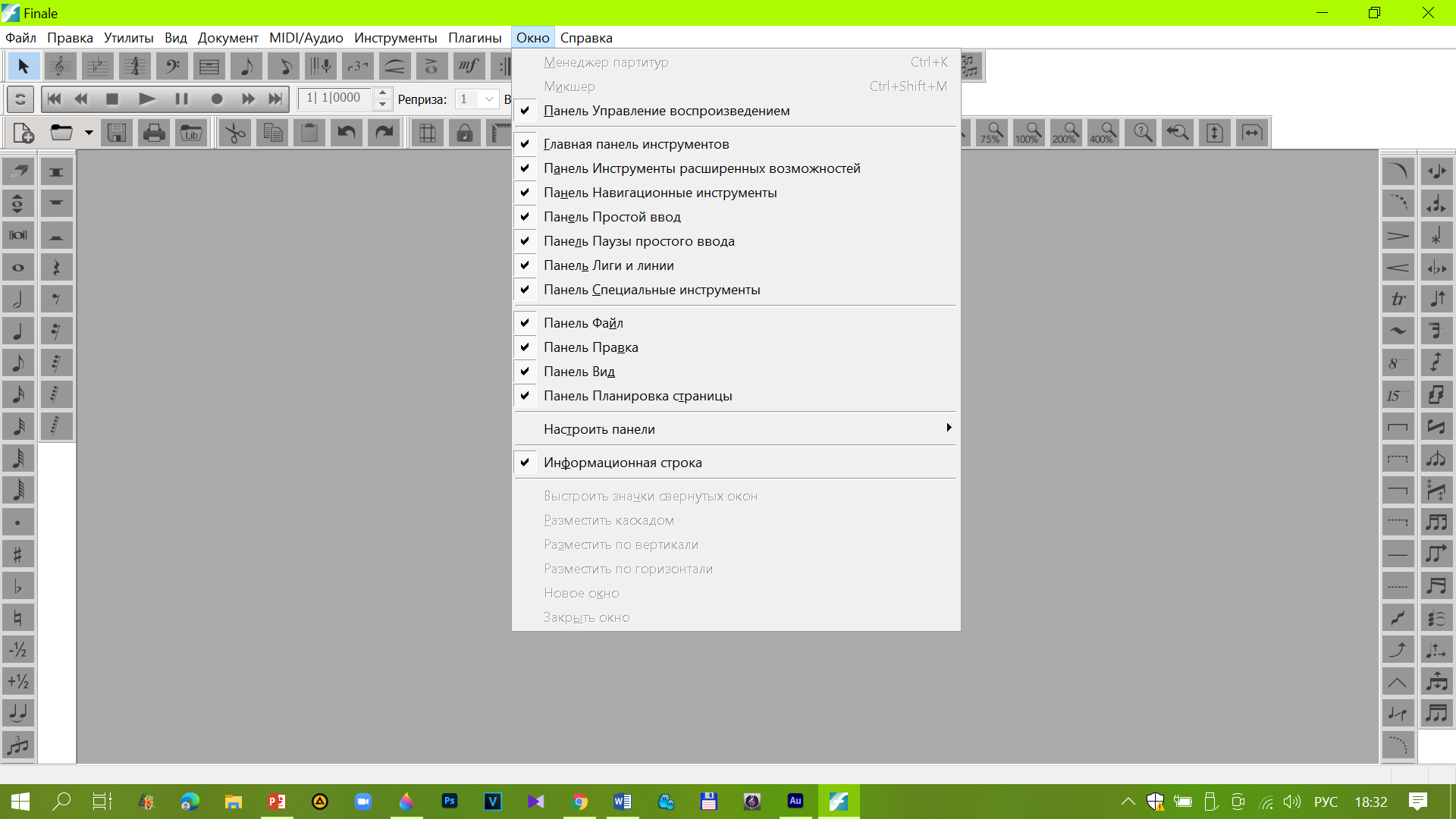 СТАРТОВОЕ ОКНО
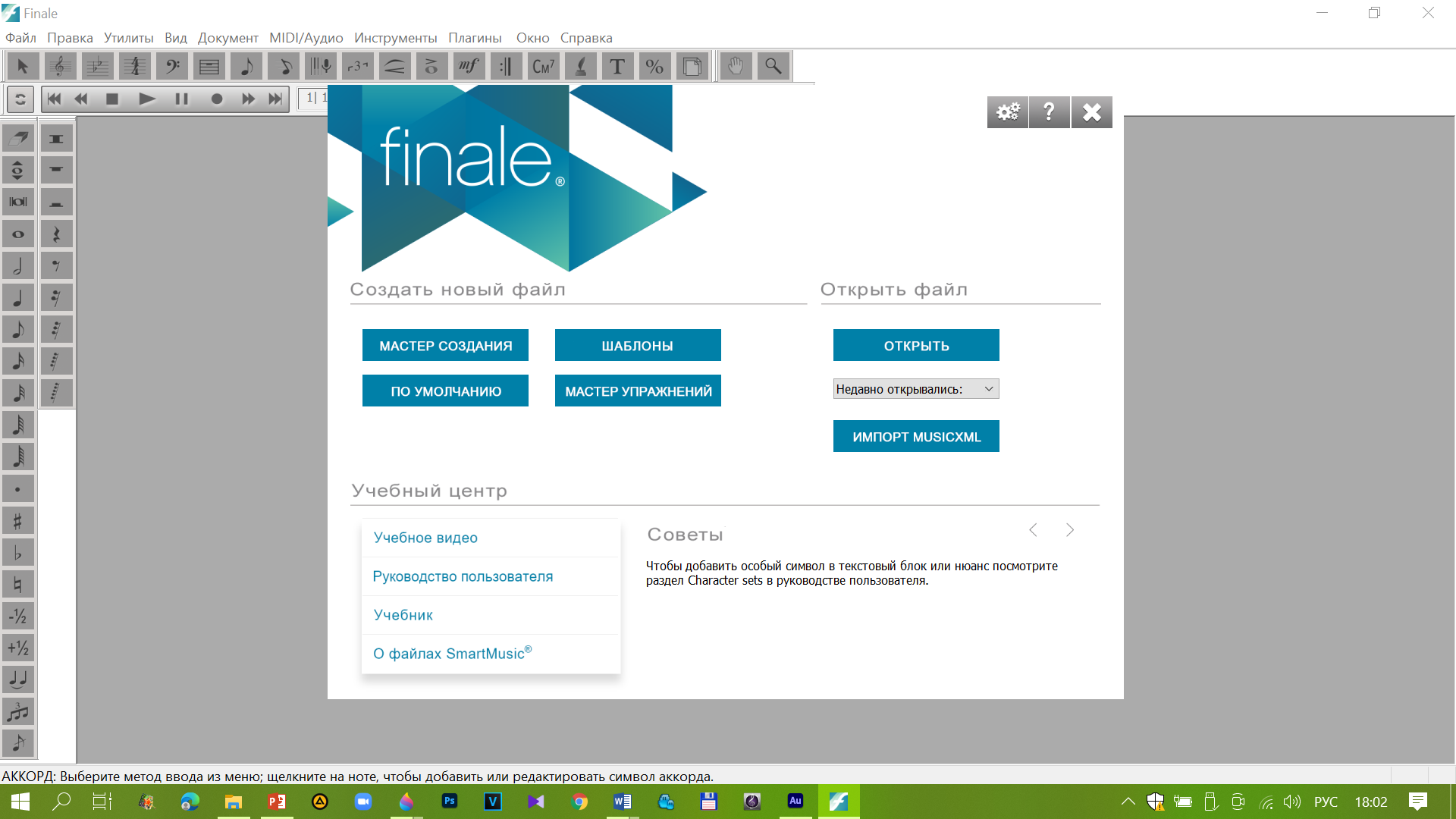 МАСТЕР СОЗДАНИЯ ДОКУМЕНТА
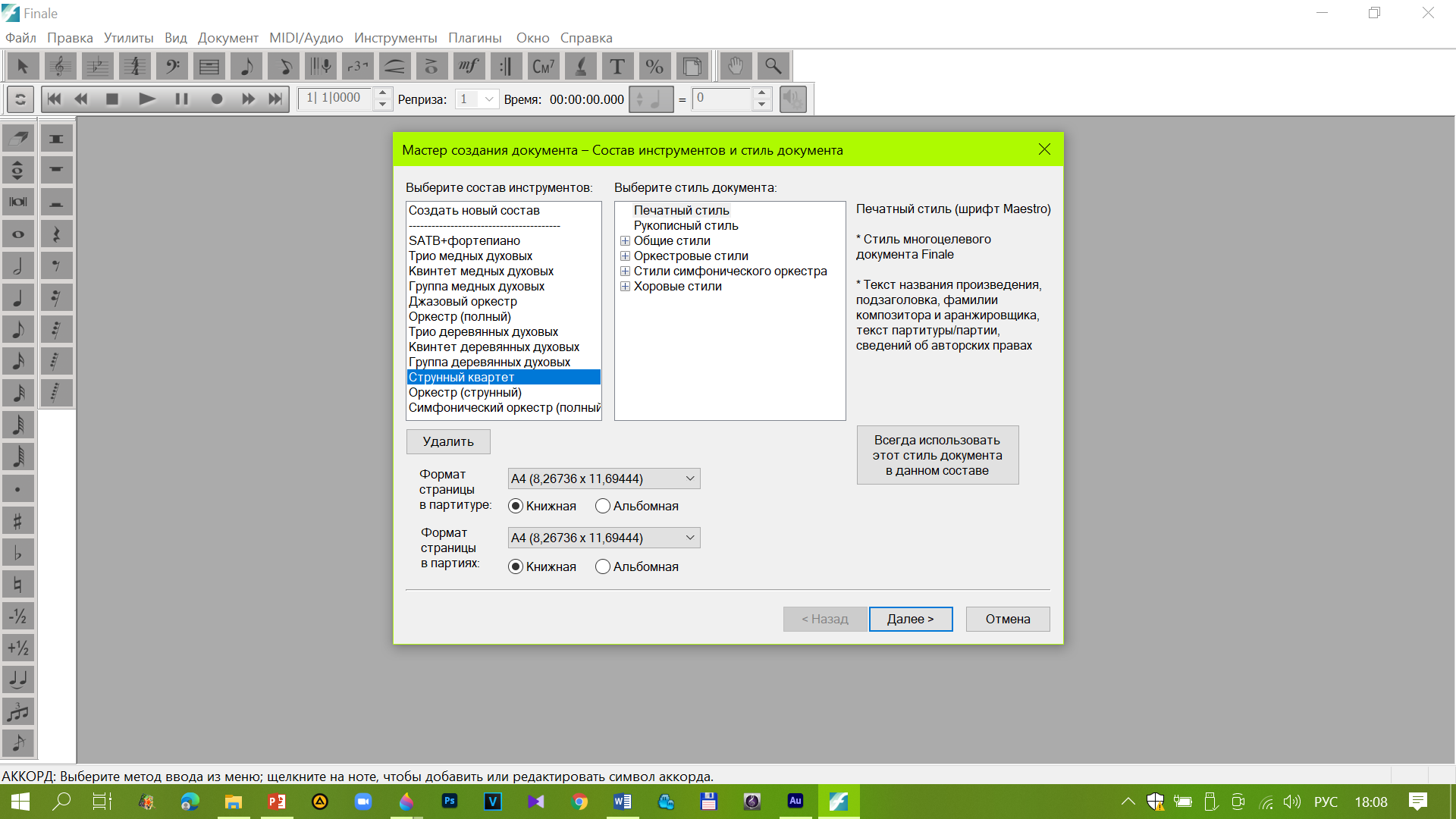 МАСТЕР СОЗДАНИЯ ДОКУМЕНТА
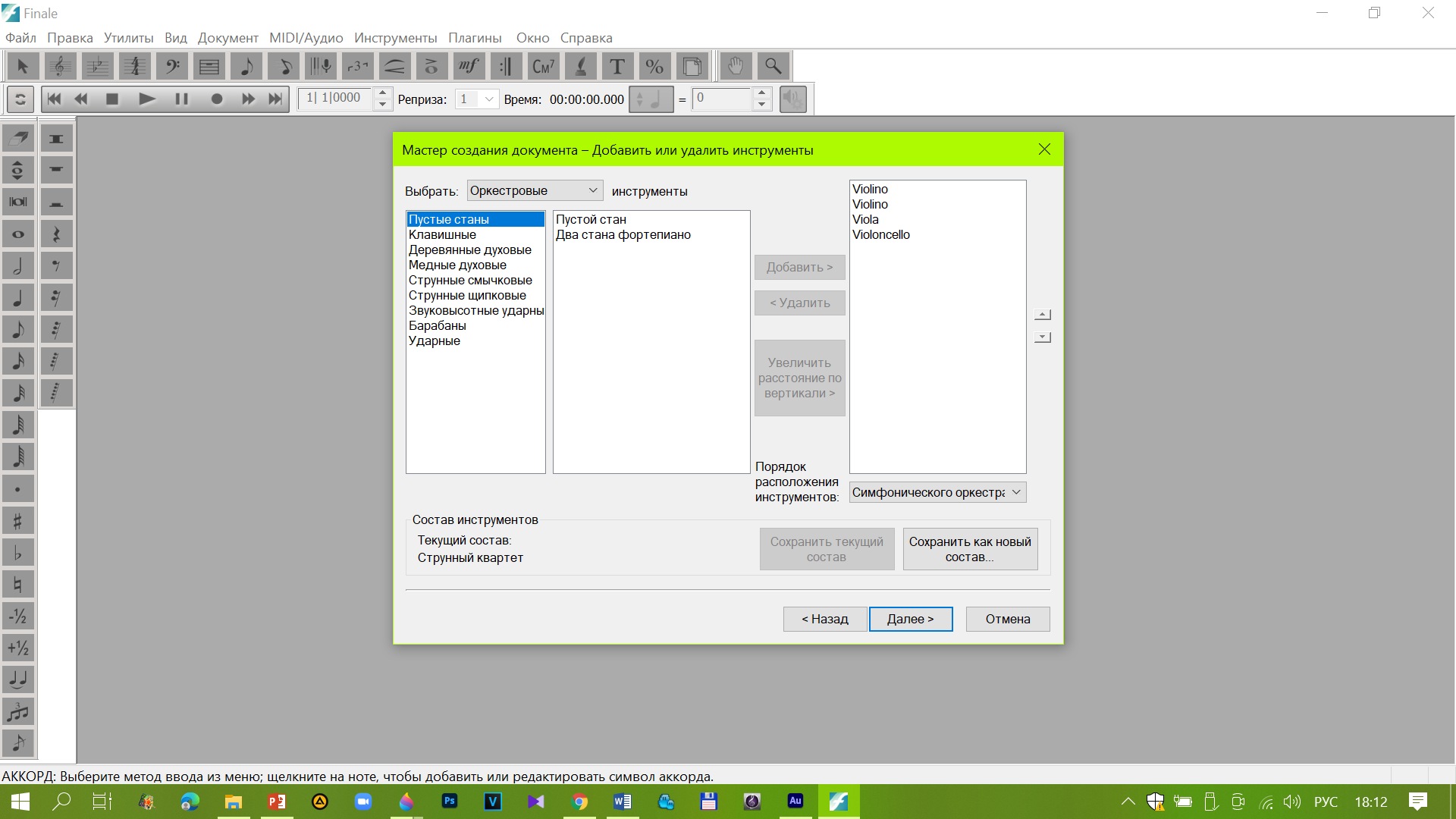 МАСТЕР СОЗДАНИЯ ДОКУМЕНТА
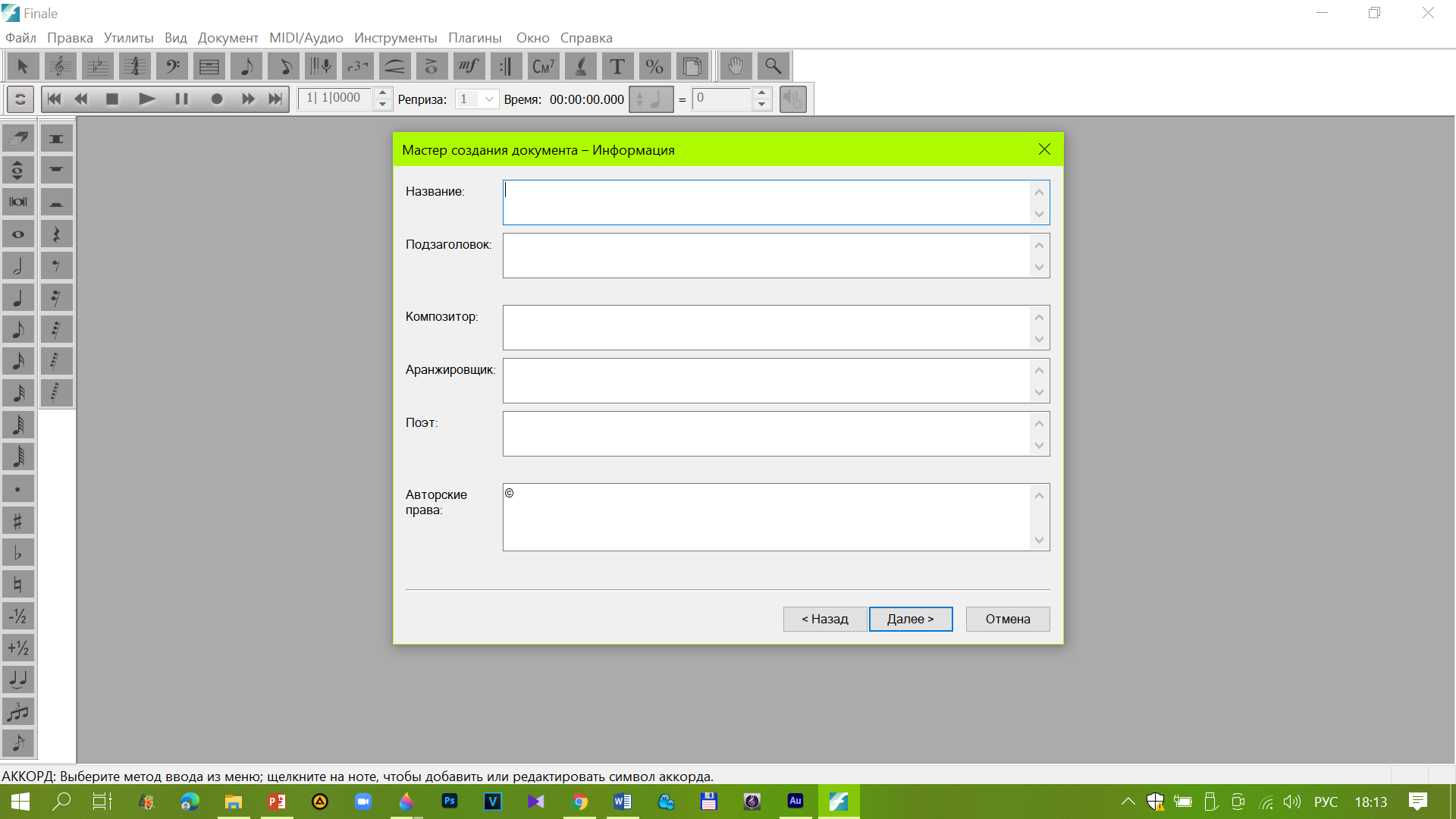 МАСТЕР СОЗДАНИЯ ДОКУМЕНТА
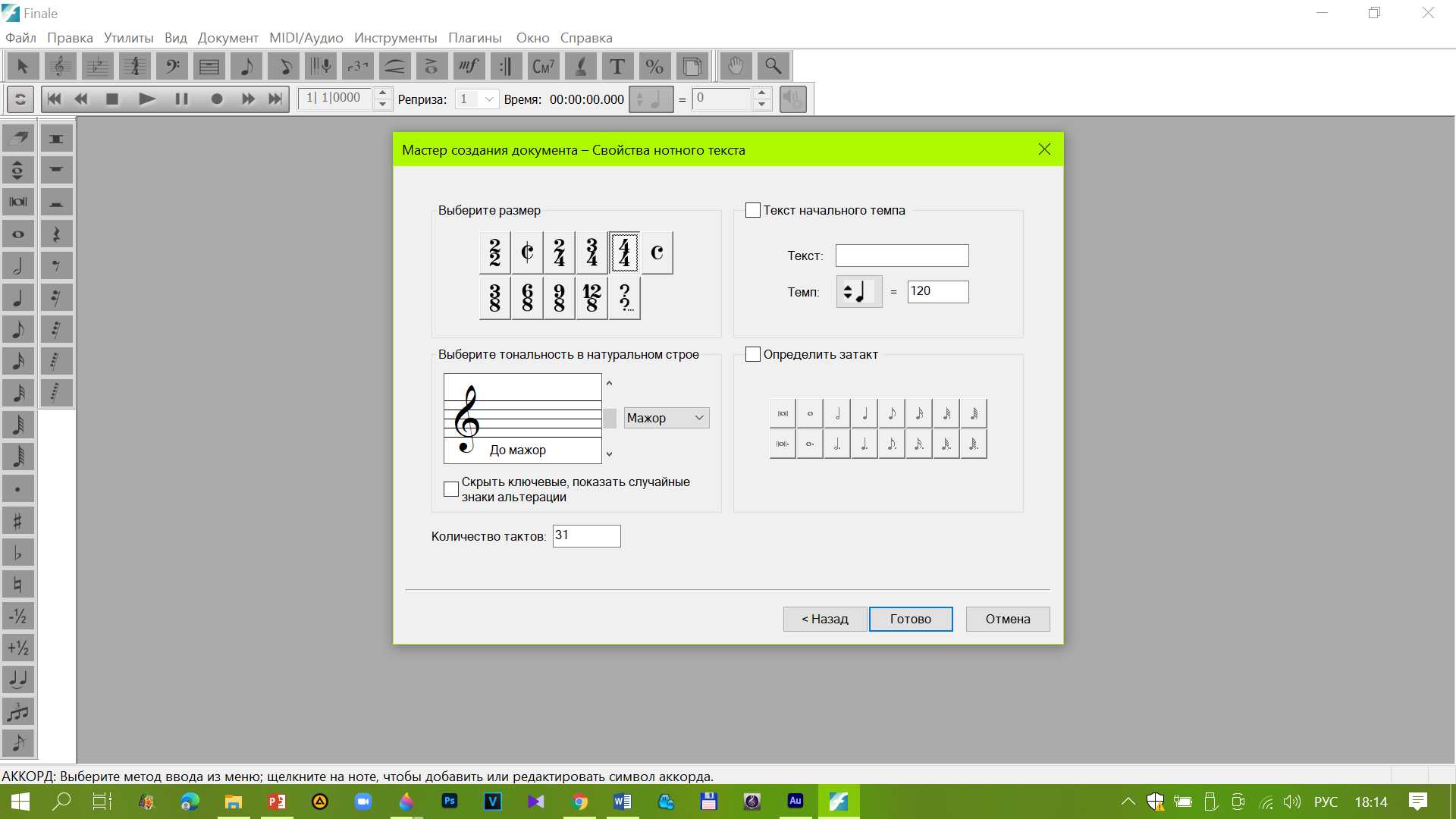 МАСТЕР СОЗДАНИЯ ДОКУМЕНТА
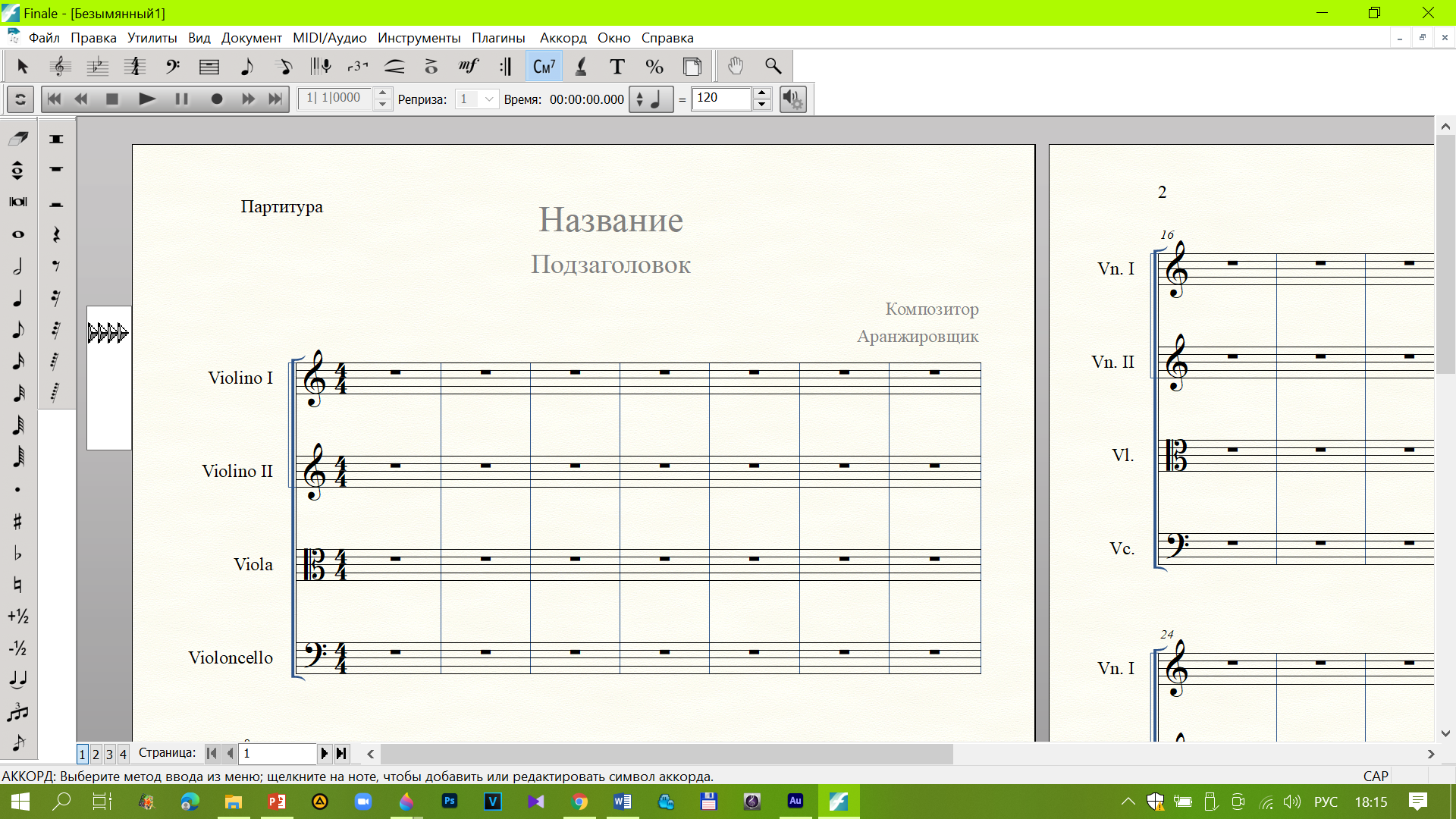 СТАРТОВОЕ ОКНО
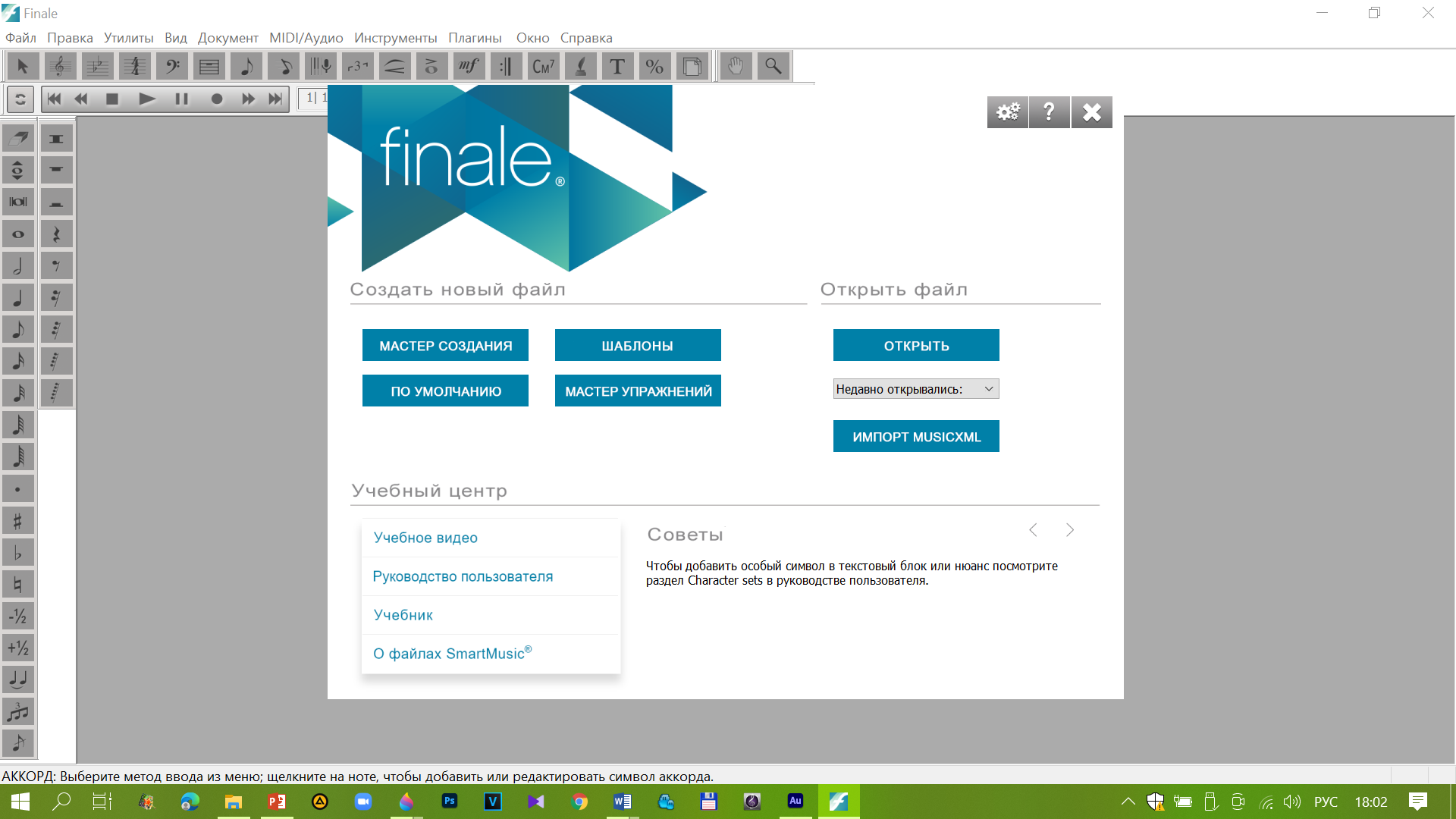 ДОКУМЕНТ ПО УМОЛЧАНИЮ
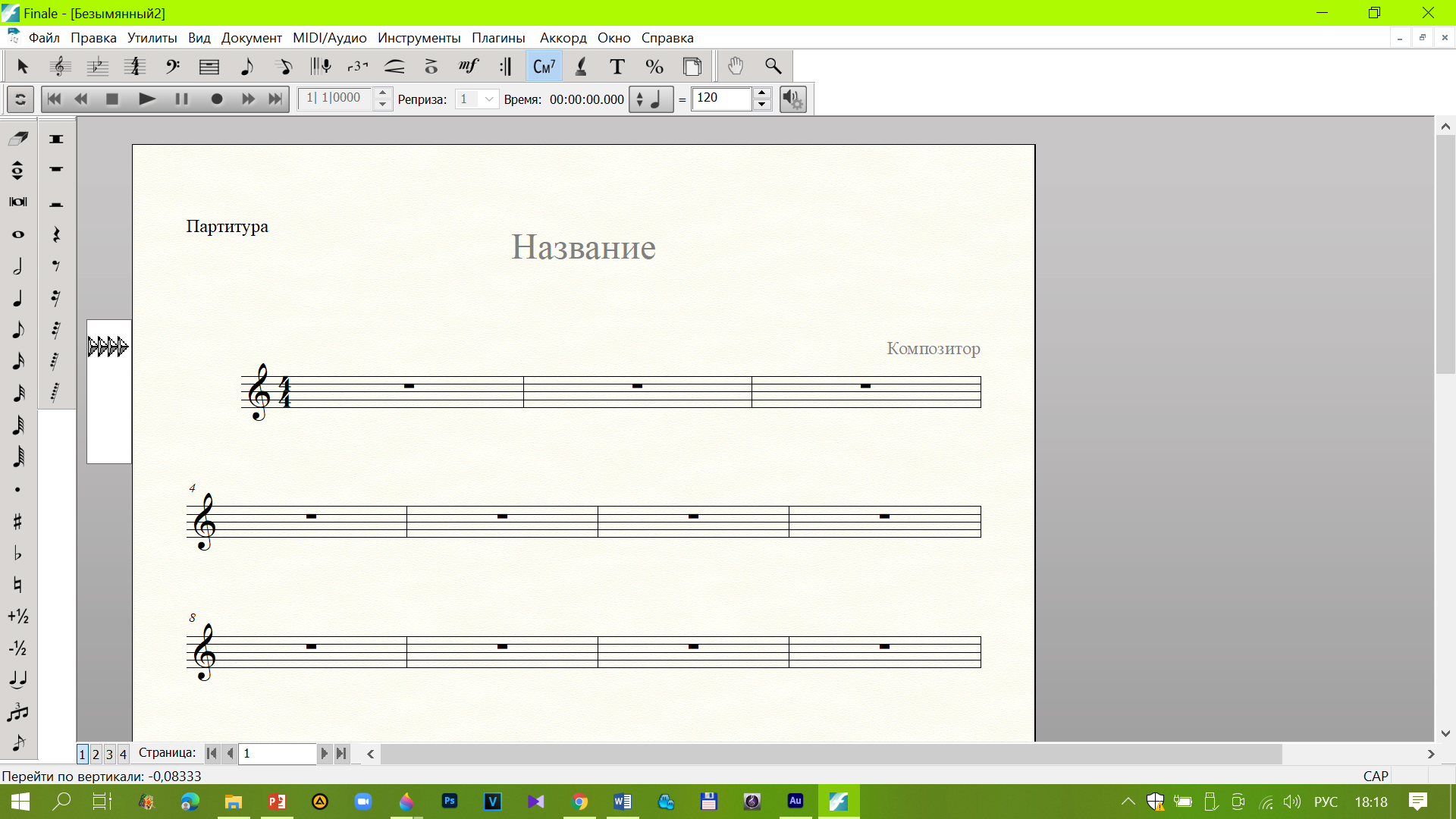 ИЗМЕНЕНИЕ ЗНАКОВ
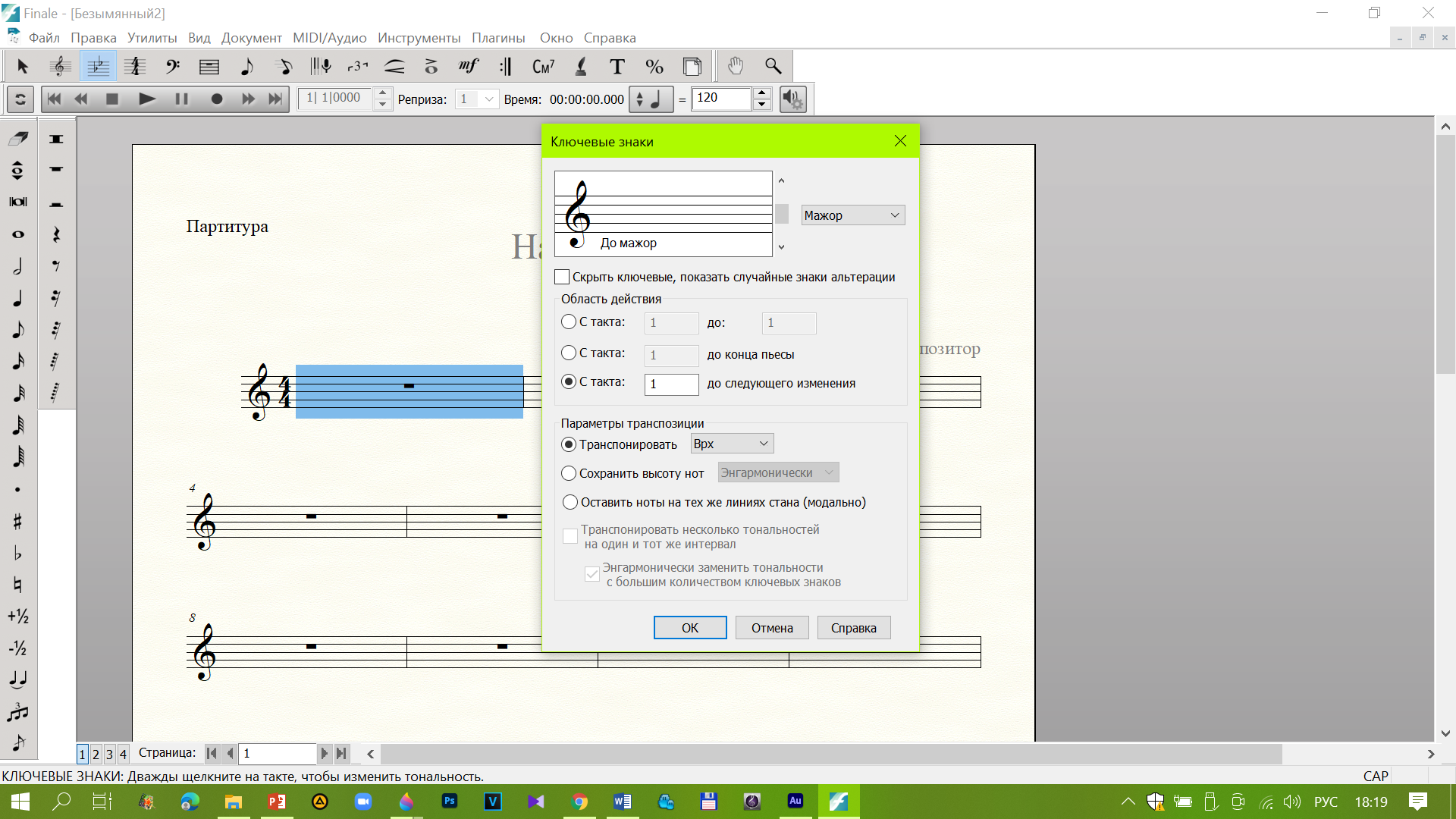 ИЗМЕНЕНИЕ РАЗМЕРА
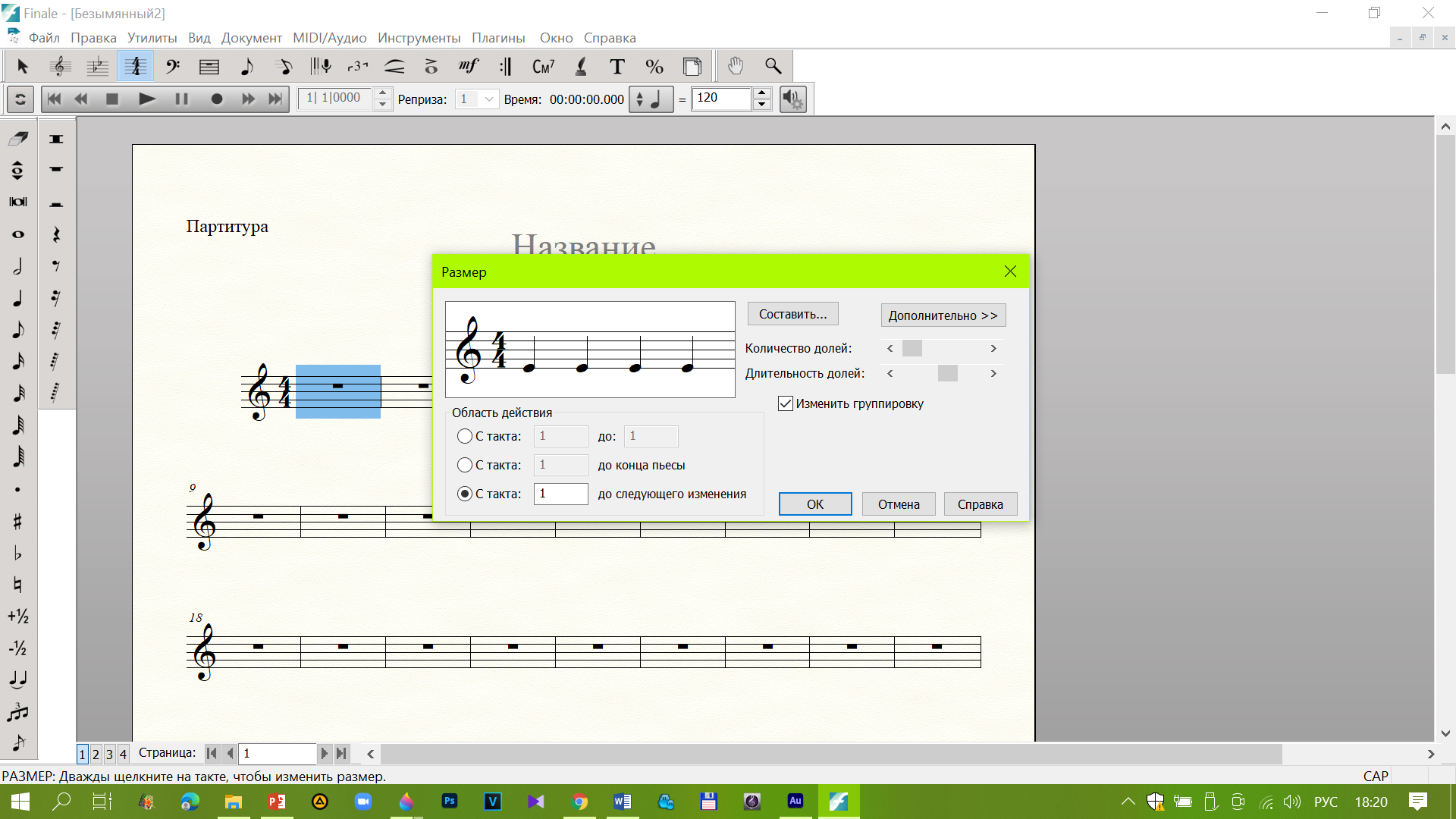 ИЗМЕНЕНИЕ КЛЮЧА
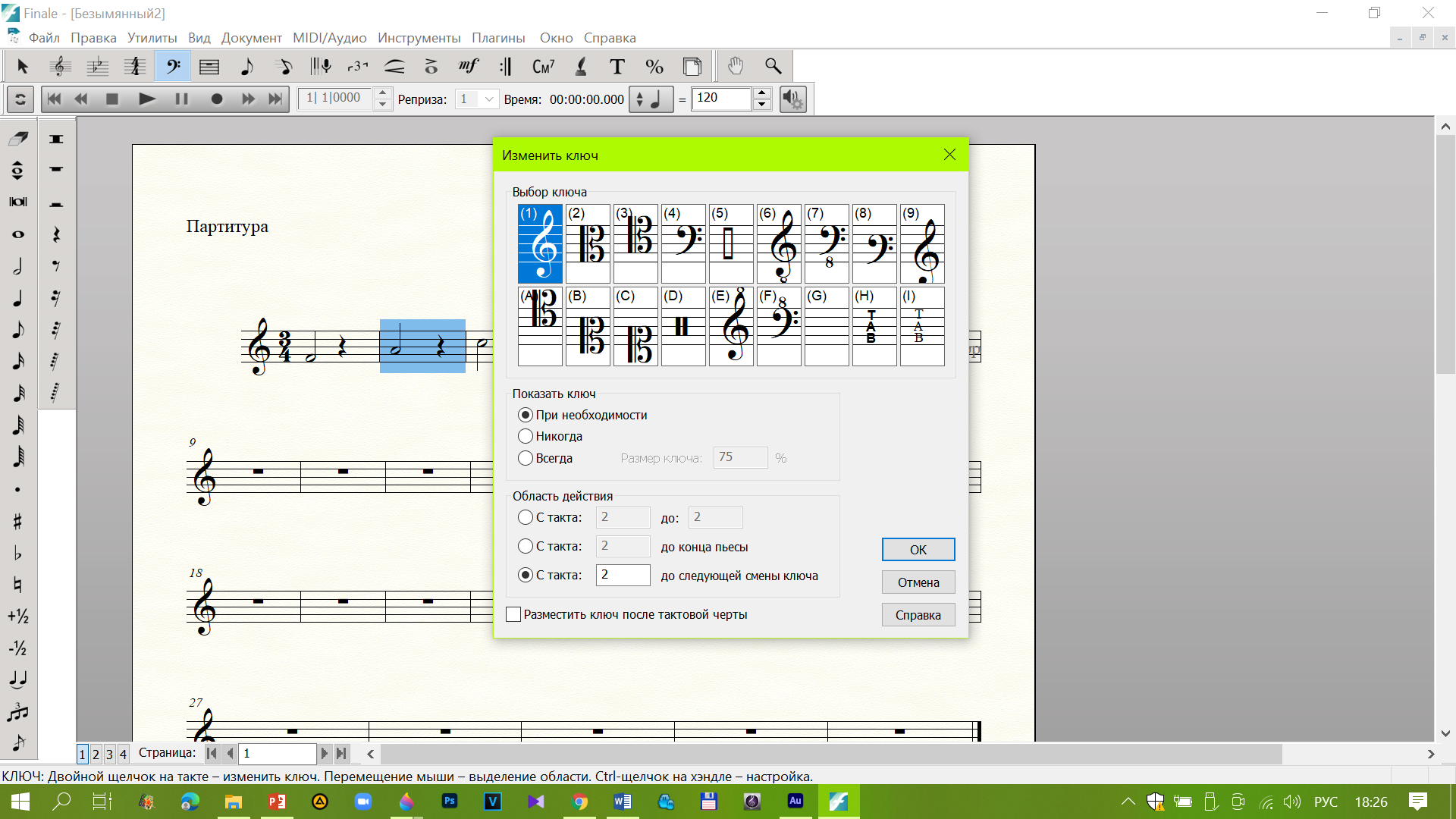 ВВОД НОТНОГО ТЕКСТА
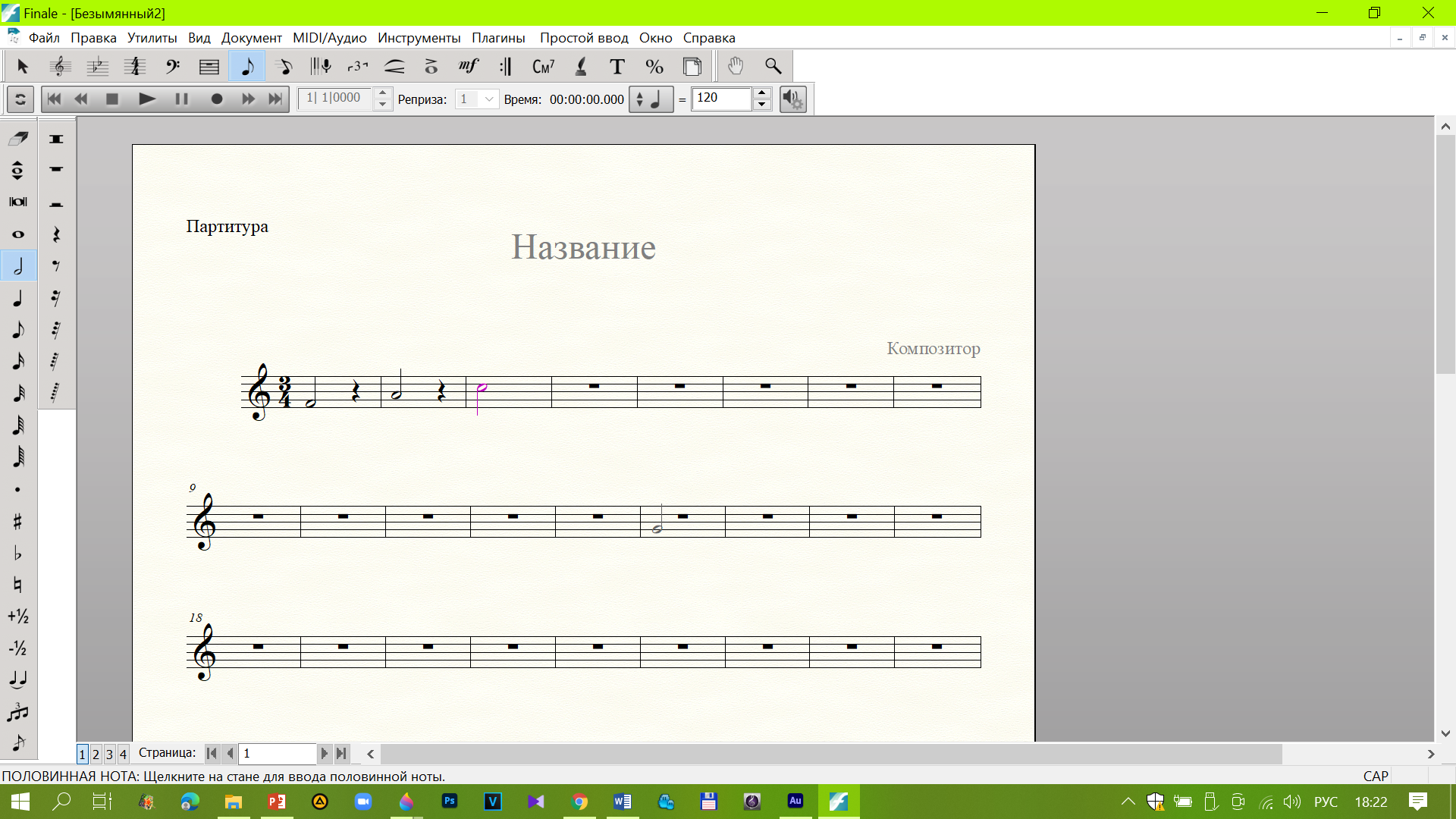 ВВОД ЗНАКОВ, ФОРШЛАГОВ …
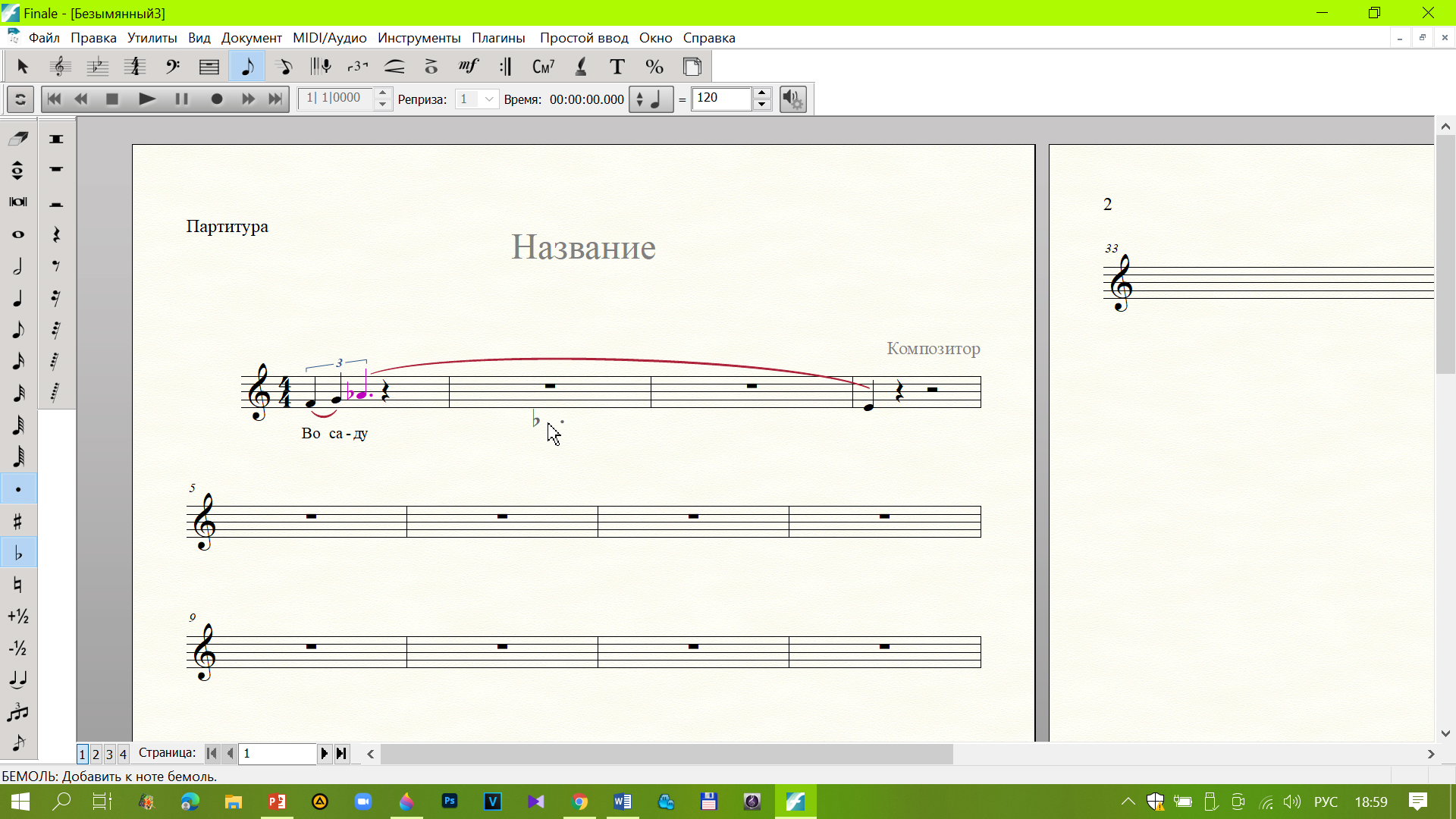 СВОЙСТВА ТАКТА
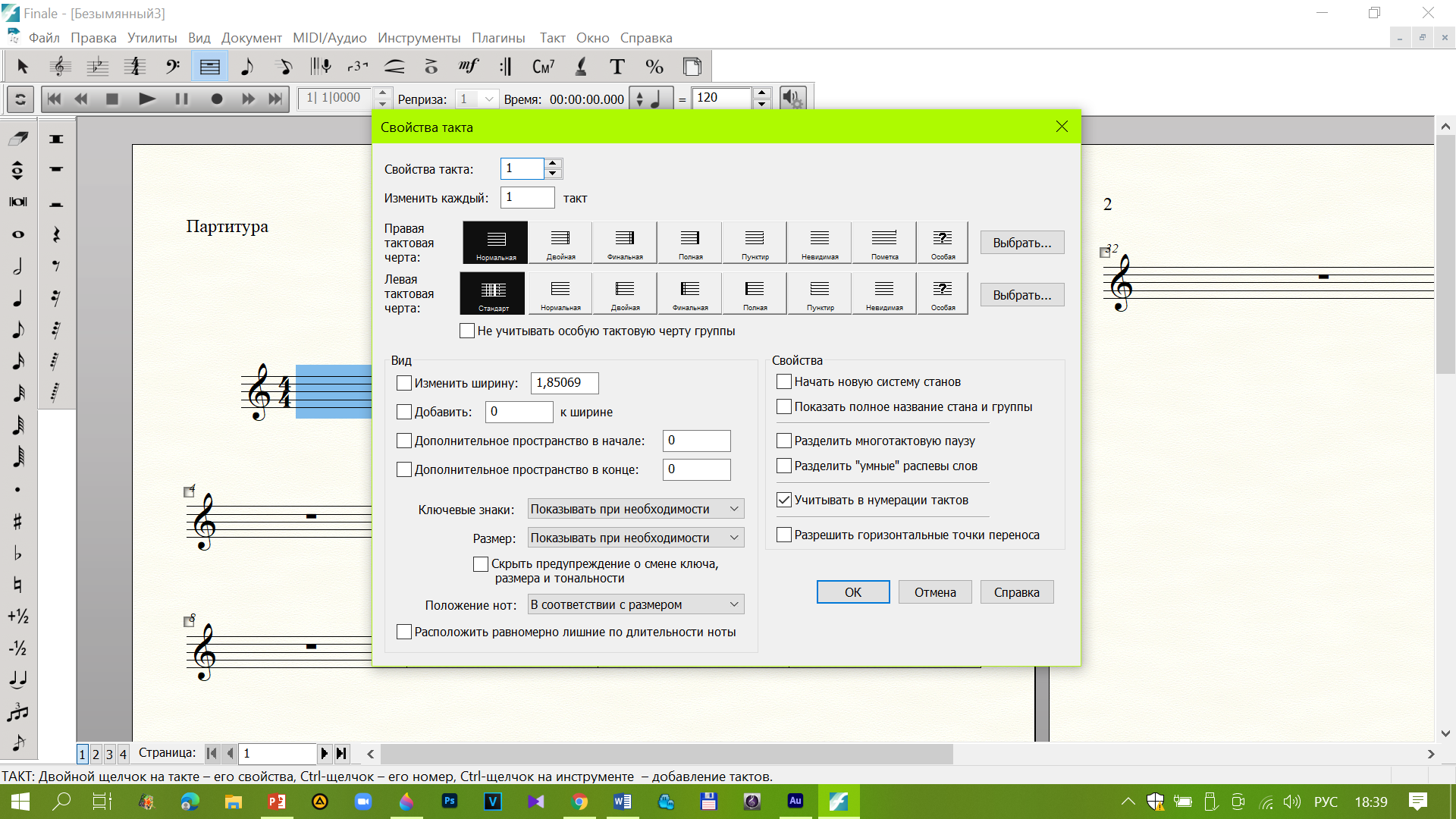 СОЗДАНИЕ ТРИОЛЕЙ
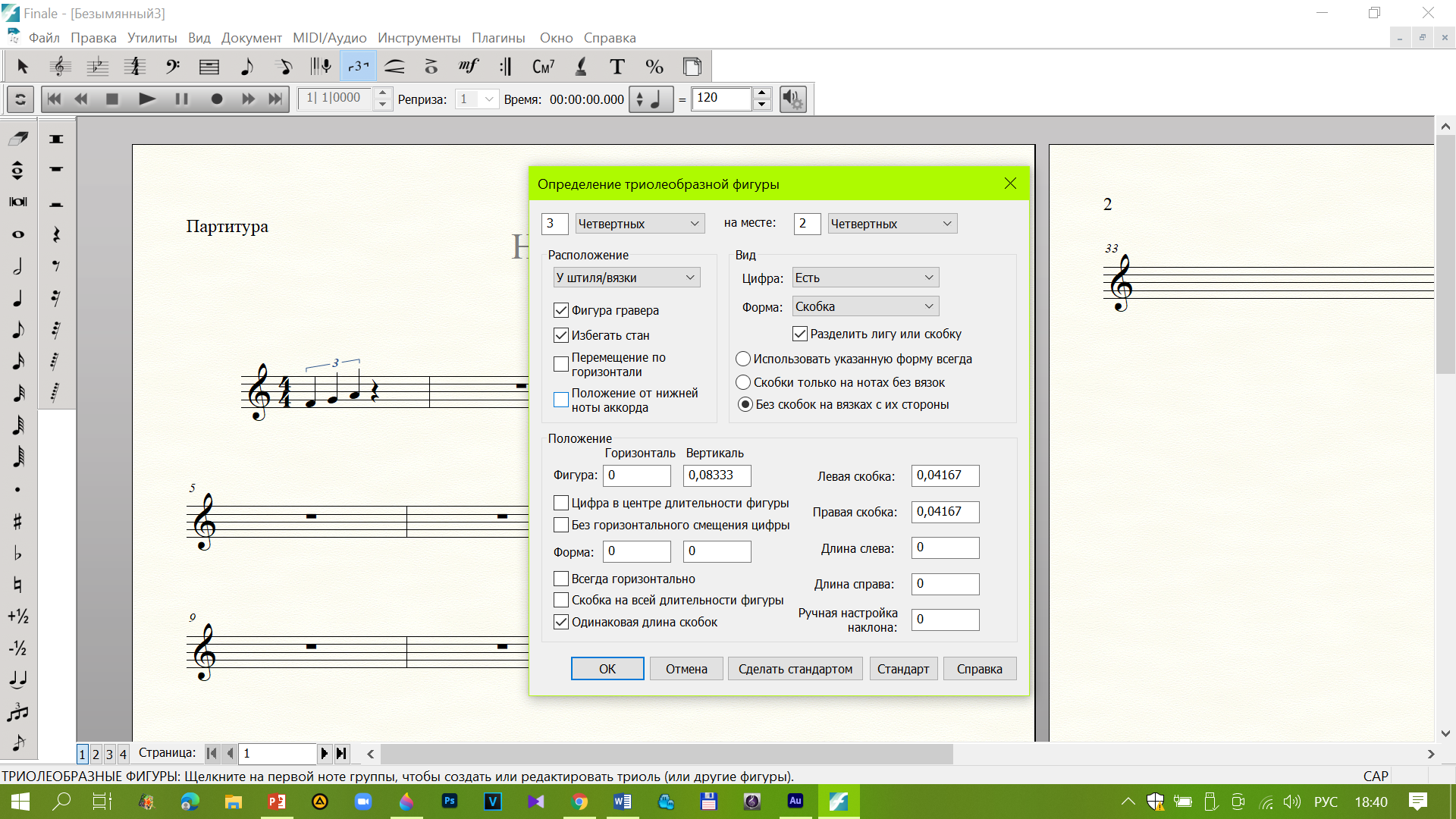 ЛИГИ И ЛИНИИ
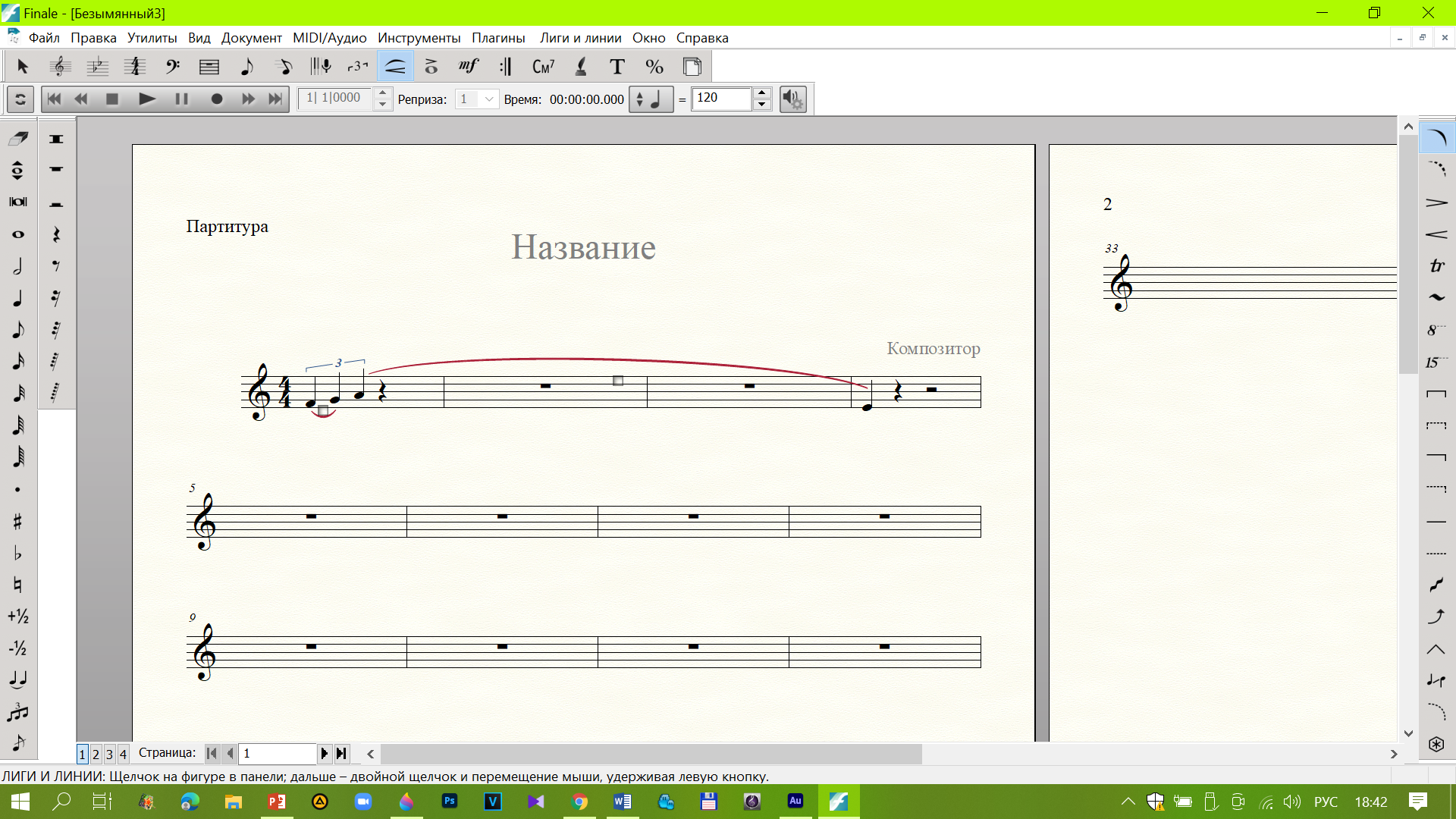 ЗНАКИ АРТИКУЛЯЦИИ
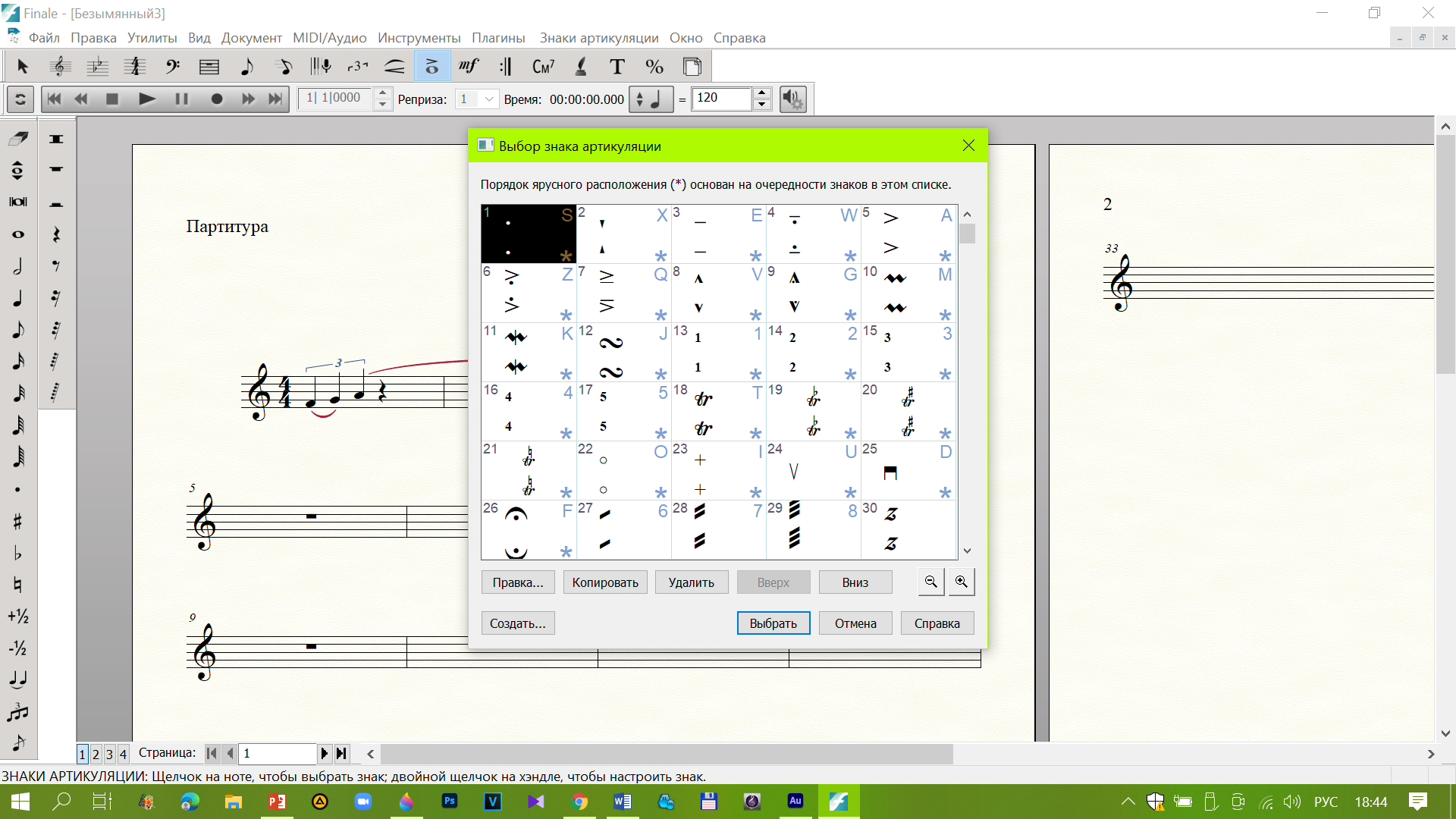 НЮАНСЫ
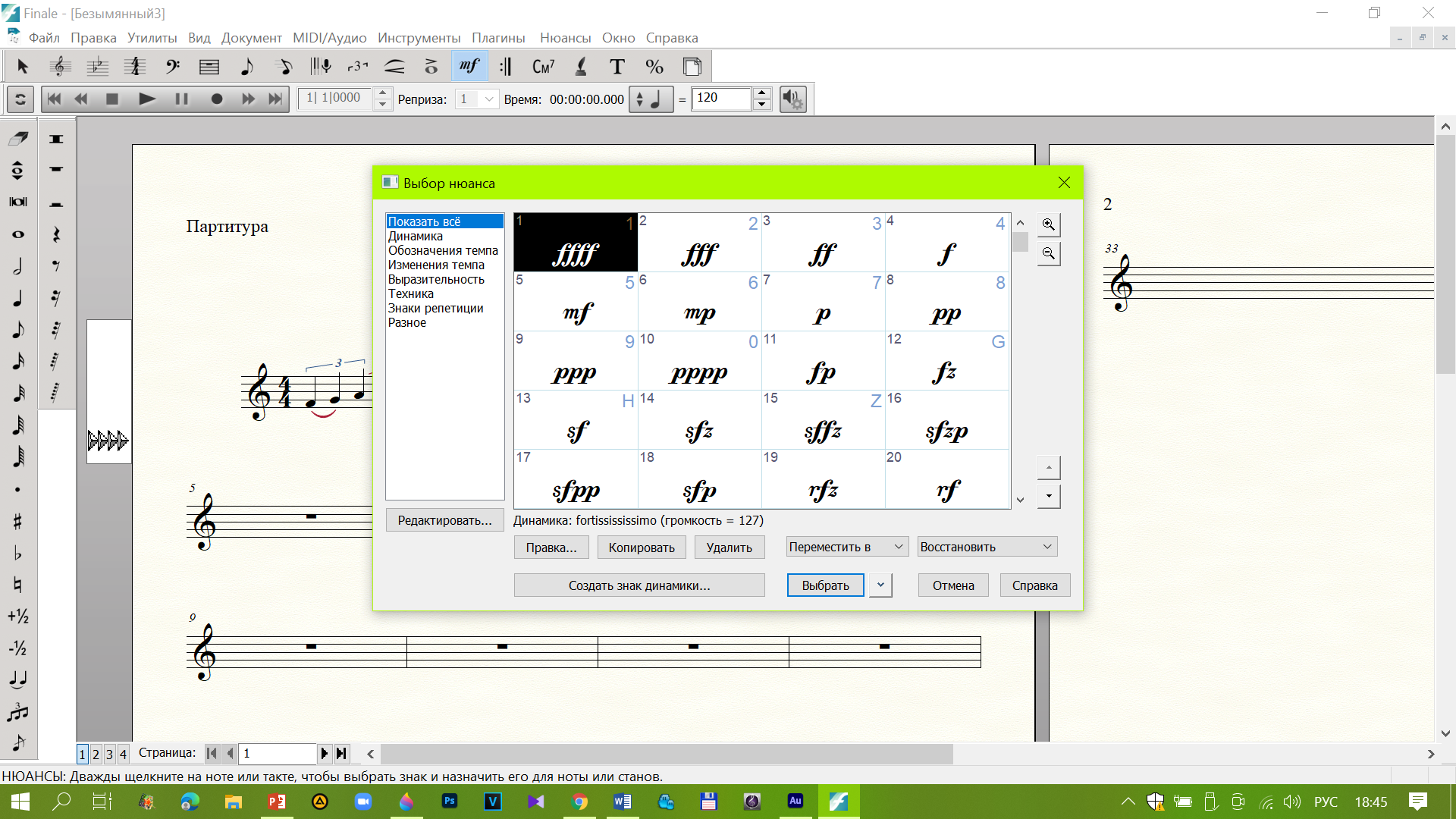 РЕПРИЗЫ
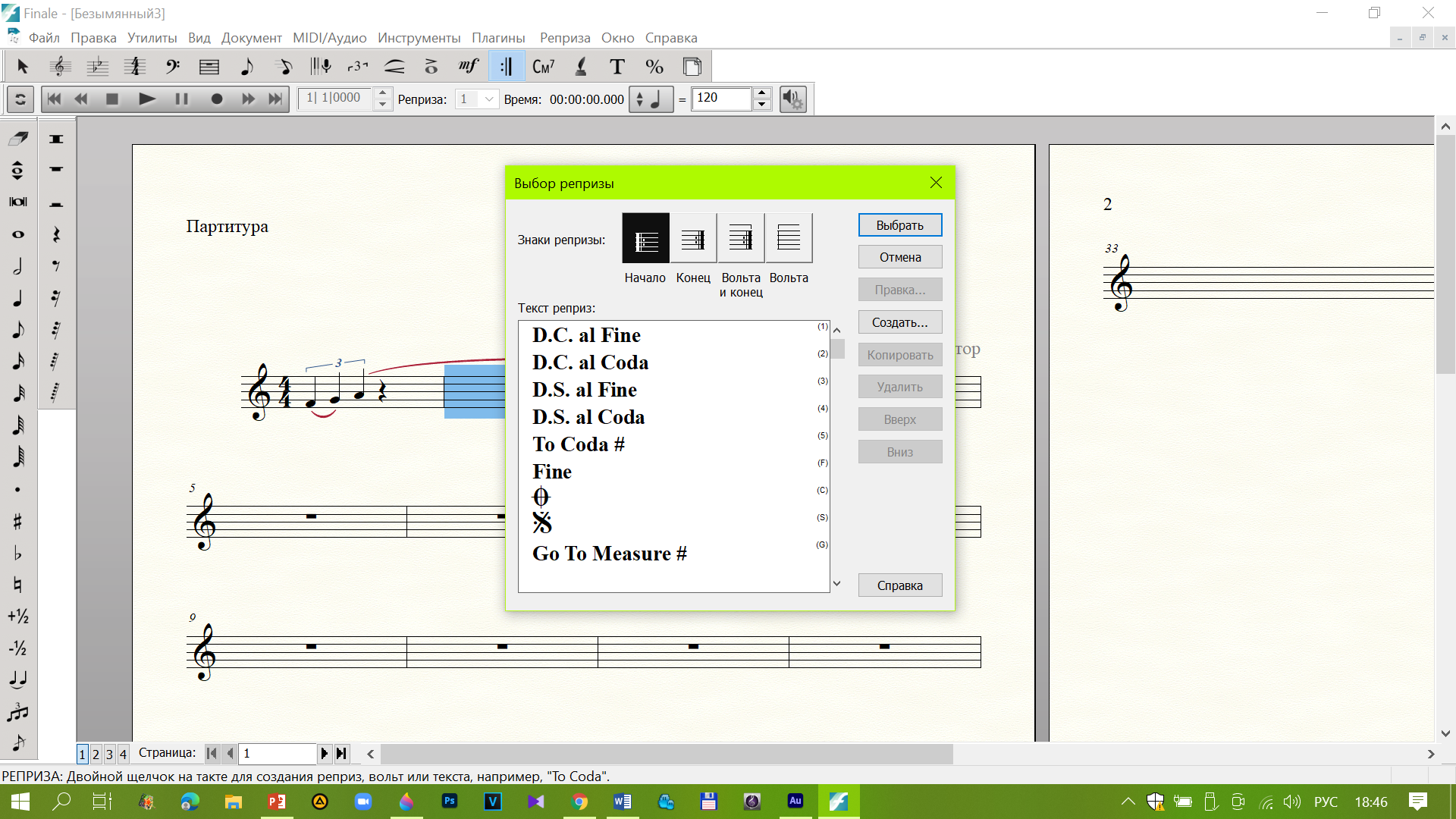 АККОРДЫ
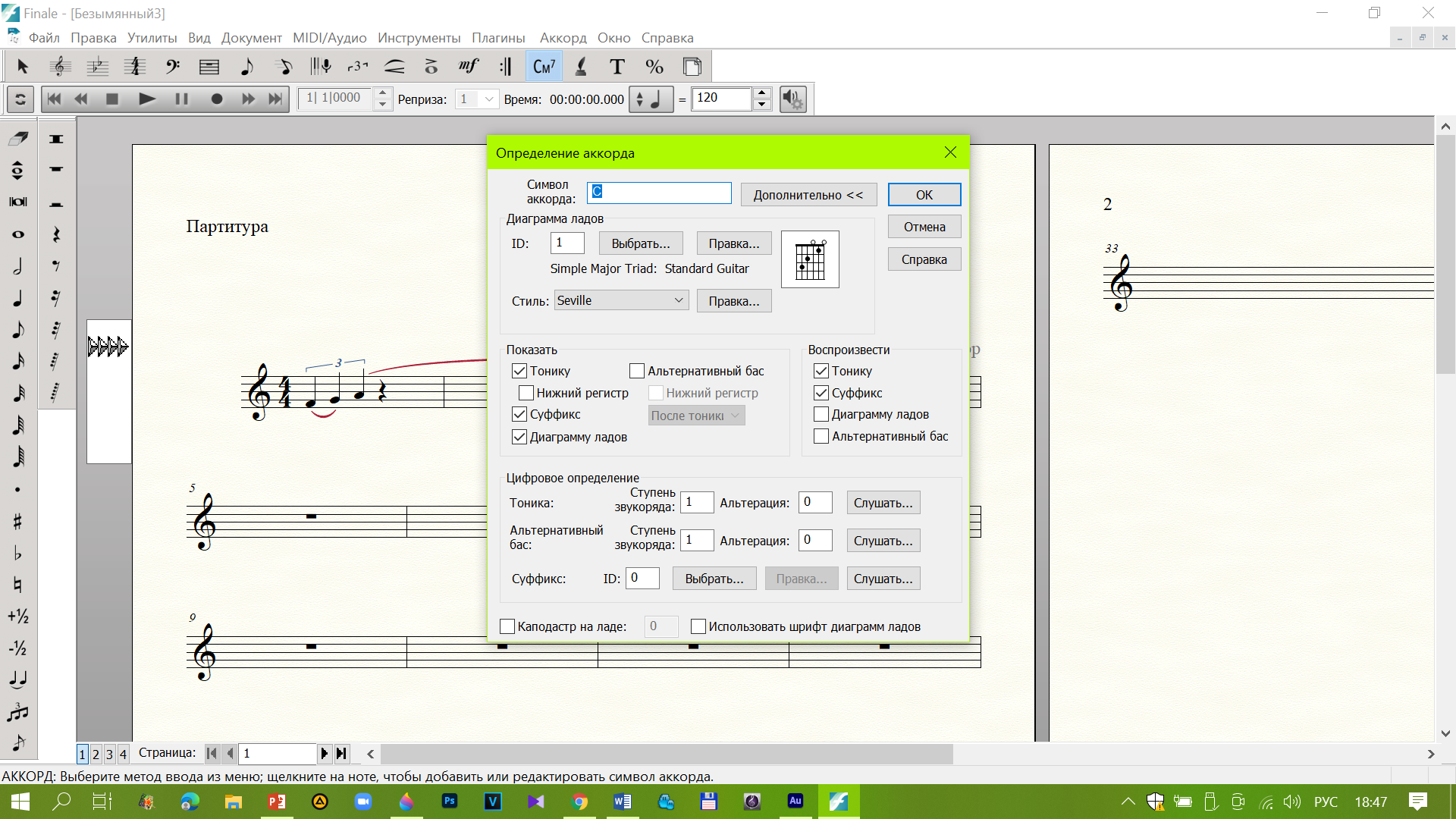 ВОКАЛЬНЫЙ ТЕКСТ
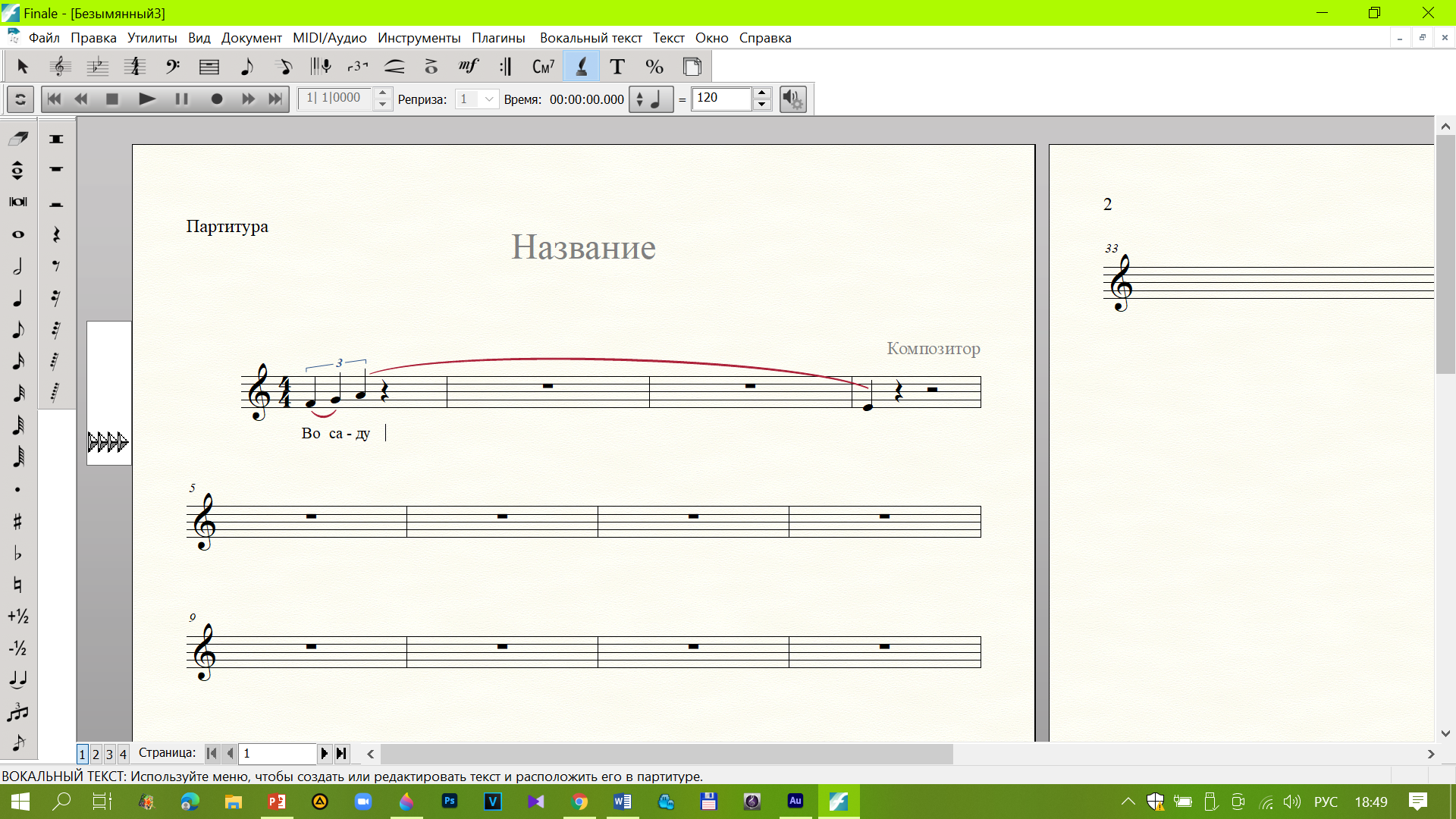 ТЕКСТ
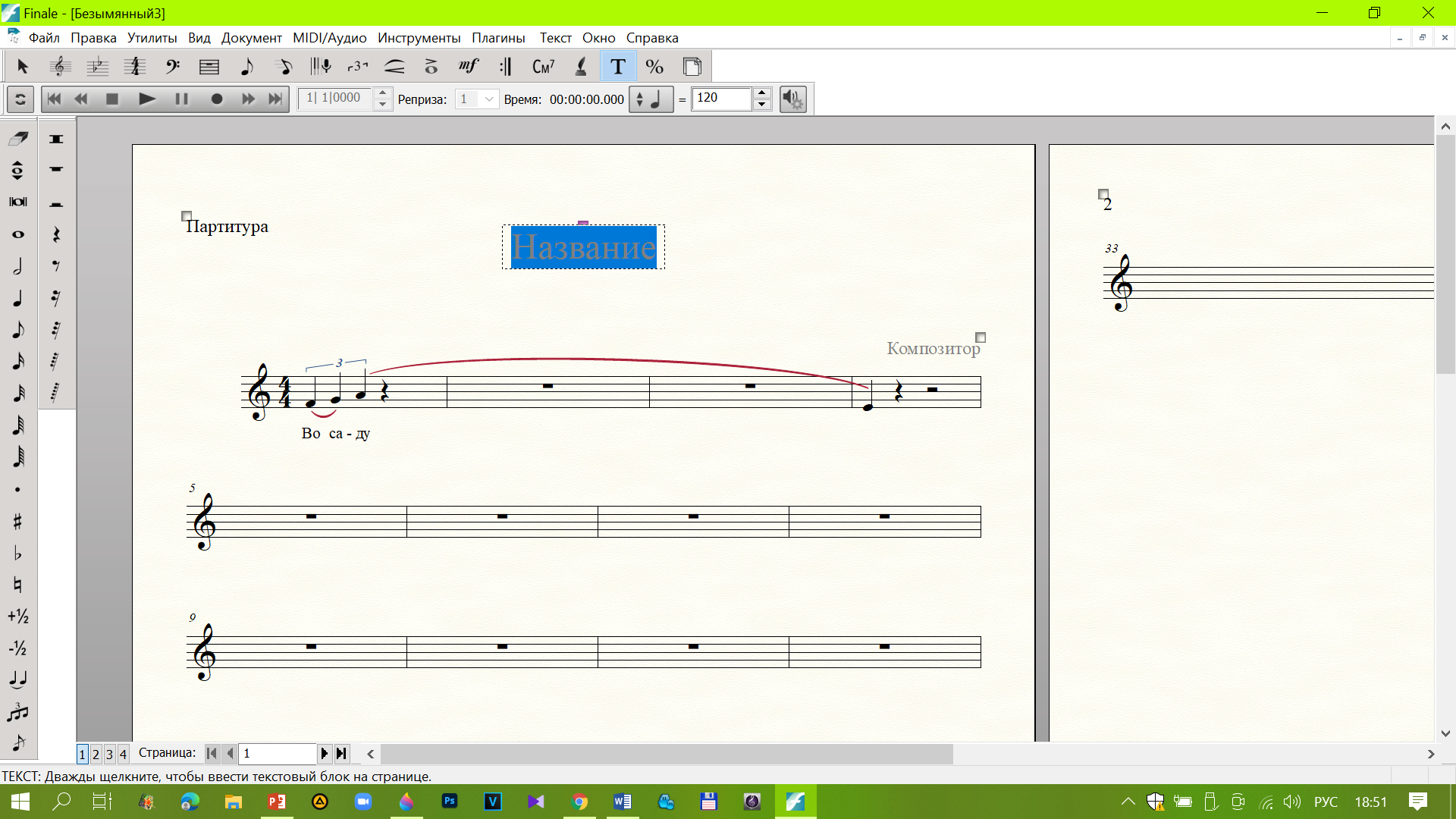 РАЗМЕР СТРАНИЦЫ
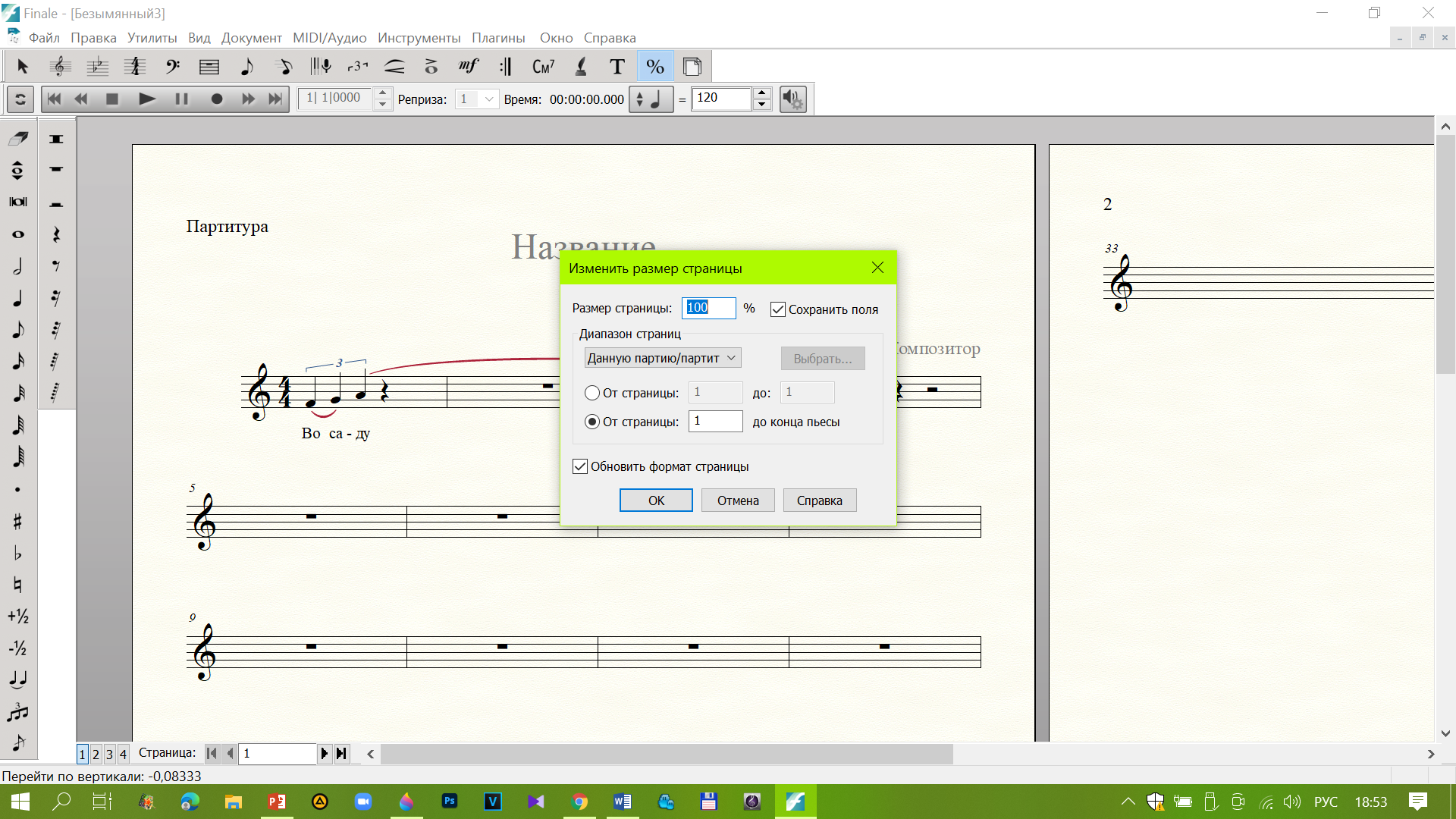 ПЛАНИРОВКА СТРАНИЦЫ
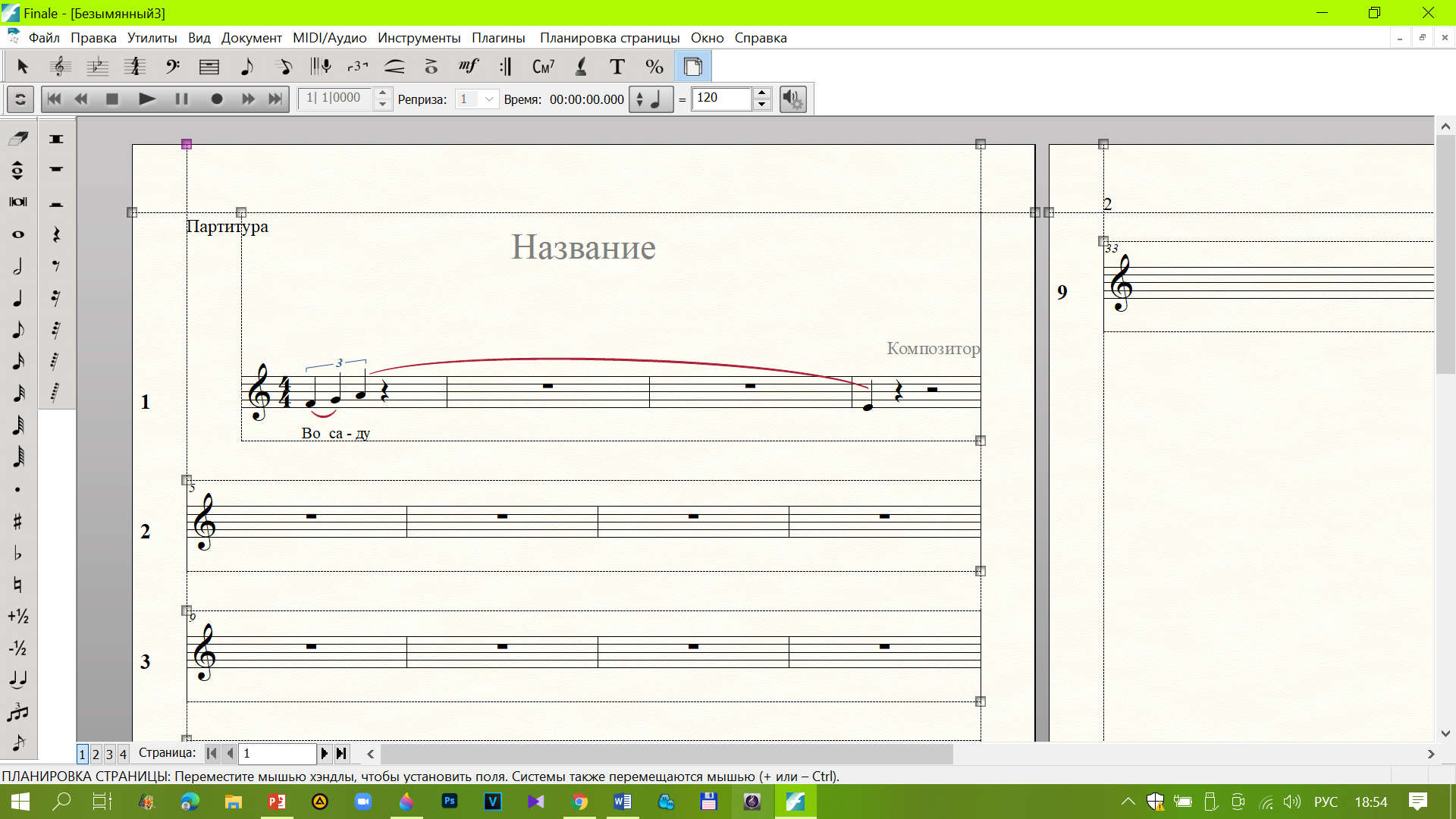 ПАНЕЛЬ ВОСПРОИЗВЕДЕНИЯ
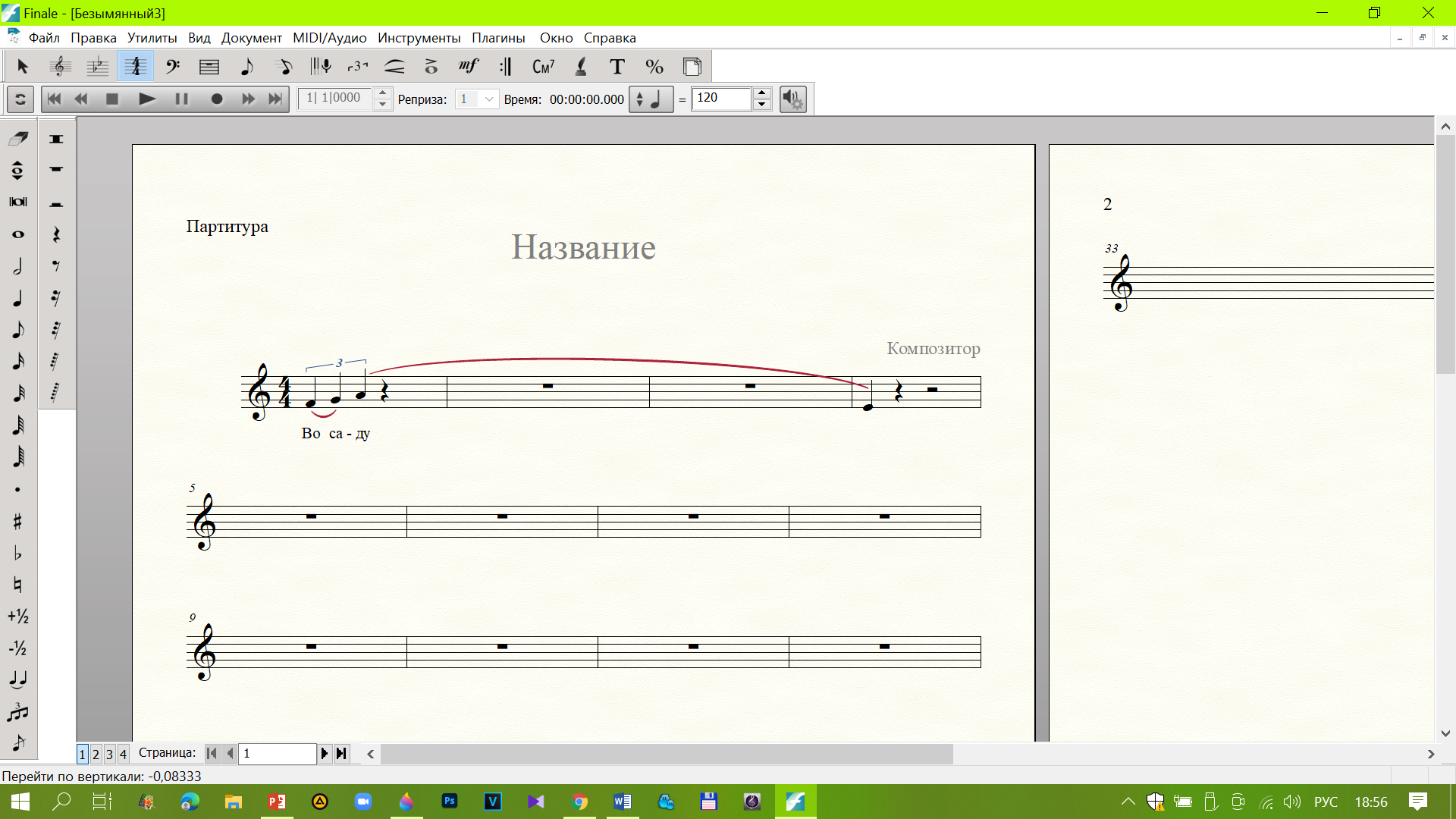 НАСТРОЙКИ  ВОСПРОИЗВЕДЕНИЯ
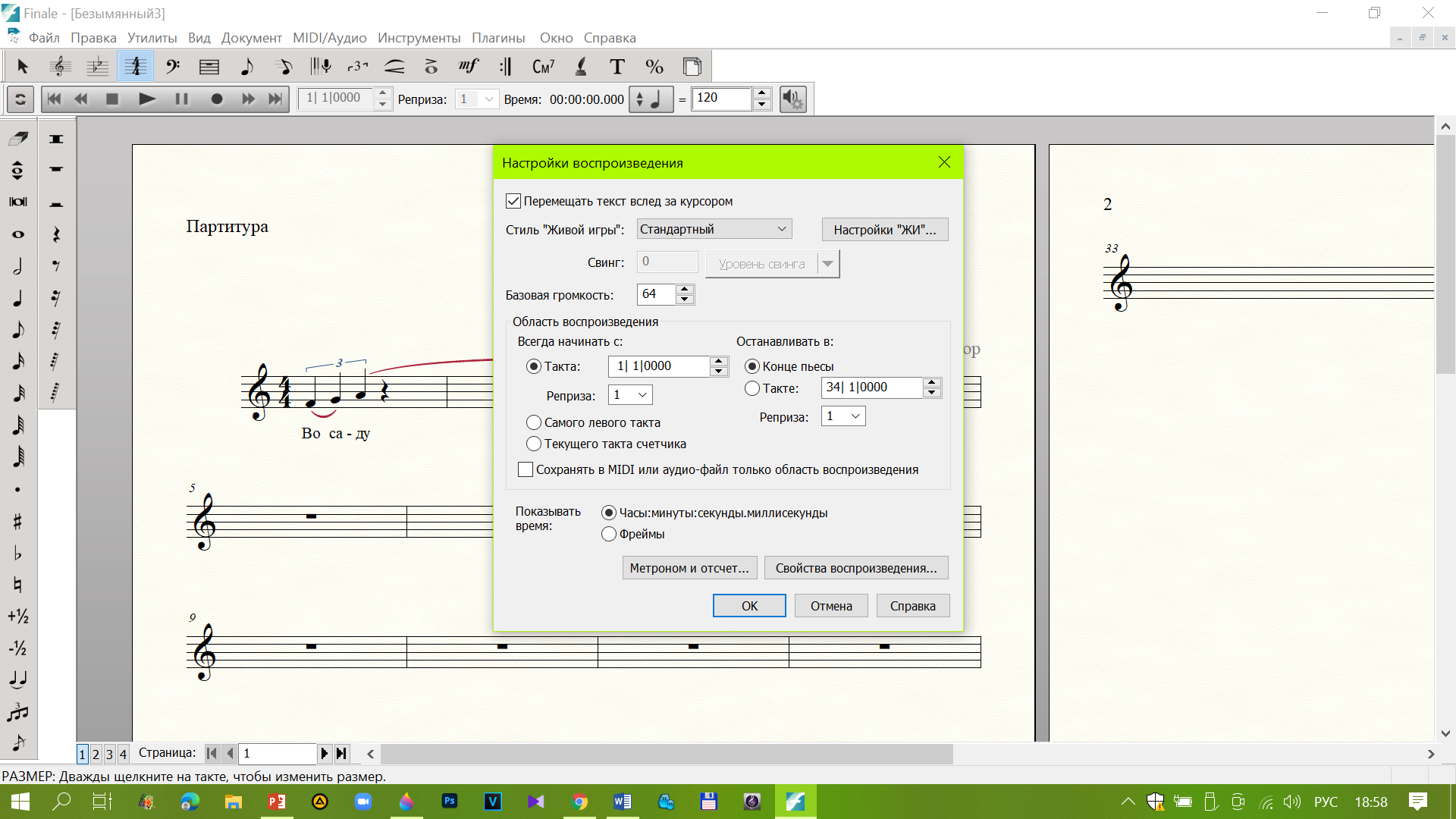 СОХРАНЕНИЕ ПРОЕКТА
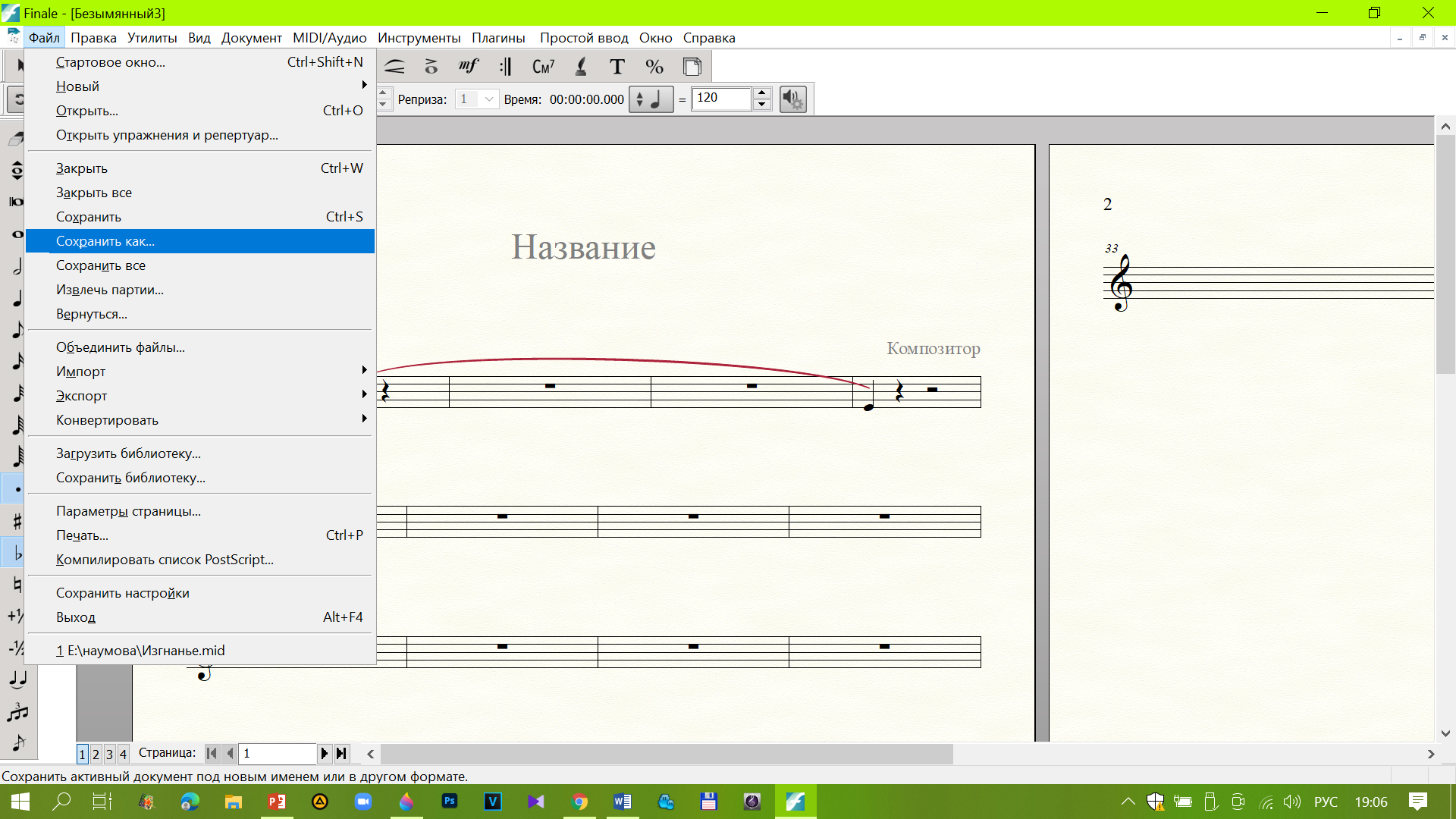 ЭКСПОРТ
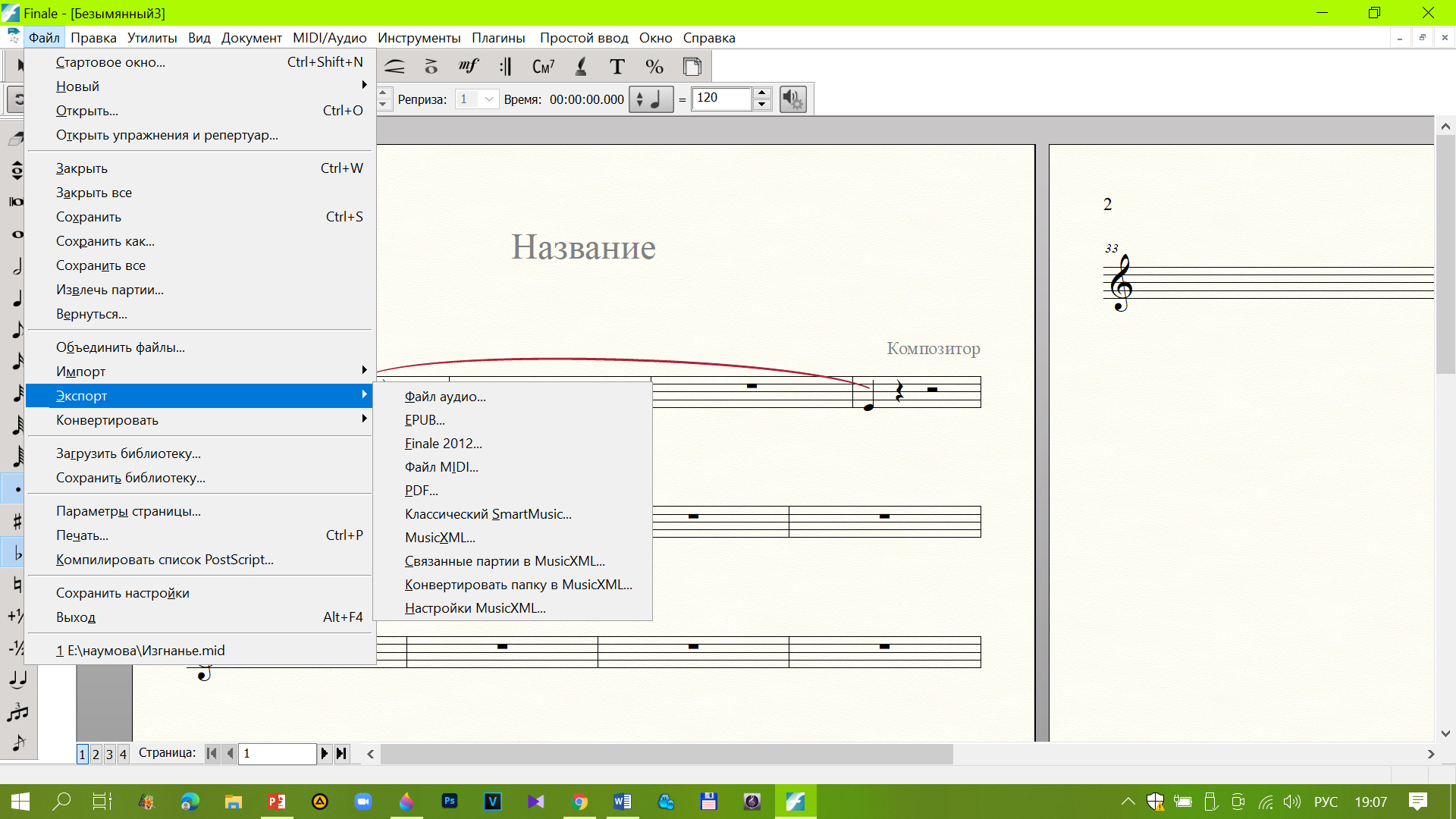